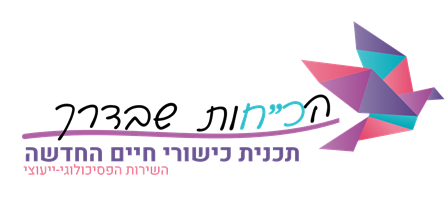 יחידת לימוד בכישורי חיים
בוחרים בחיים
 מיומנויות לחיזוק כוחות וחוסןלהתנהלות מיטבית בשגרה ובחירום
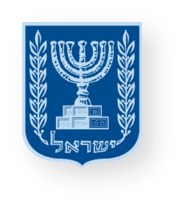 בס"ד
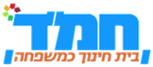 משרד החינוך
מינהל פדגוגי
אגף בכיר שירות פסיכולוגי ייעוצי
לגדול בחמ"ד
עם הכ"חות שבדרך
שם היחידה: עזרה עצמית וערבות הדדית
שיעור חמישי
איך לספר?
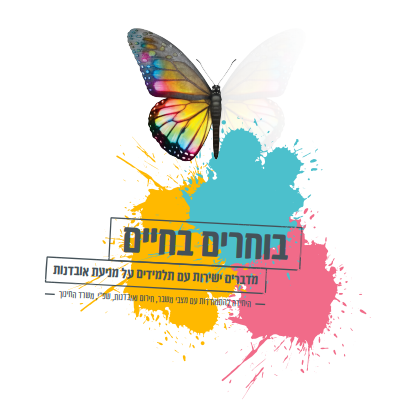 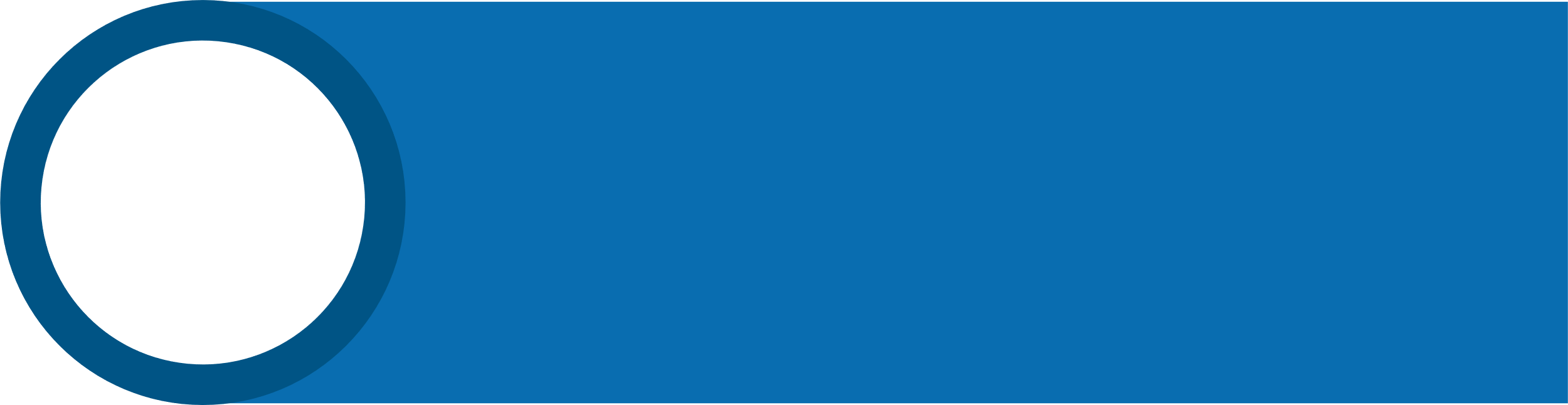 מיומנות מרכזיתהתנהלות חברתית
שיתוף, הגשת עזרה, ערבות הדדית
שכבת ט' בנים חמ"ד
בוחרים בחיים- ברוח החמ"ד
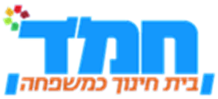 "ונשמרתם מאוד לנפשותיכם" (דברים ד,טו) חשיבות ערכית רבה מקנה תורתנו לעיסוק בקדושת החיים ובצורך באיתור, זיהוי ומניעה של מצבי דכאון ואובדנות.
לאורך התקופות והאירועים השונים המוזכרים בתורה עסקו ועוסקים חכמינו בשמירת הנפש ובשמירת הגוף. אלו השניים מבוססים על האמונה שהאדם נברא בצלם אלוקים, ועליו מוטלת האחריות וגם הזכות לשמור עליהם בגדר "כי בצלם אלוקים ברא אותו" (בראשית א, כז).
עוד מנחה אותנו התורה לפנות לעזרה ולסיוע בזמנים מאתגרים או כשקשה לנו, כפי המוזכר במשלי (יב, כה) : "דאגה בלב איש ישיחנה" או בגמרא בברכות (ה,ע"ב) המביאה את דברי רבי יוחנן באומרו כי "אין חבוש מתיר עצמו מבית האסורים". 
התכנית המוגשת לכם כתובה בהלימה לציווי התורה "לא תעמוד על דם רעך", ומדגישה את המסר החשוב שגם לעומדים מן הצד יש אחריות מוסרית וחברתית להיות ערניים וקשובים ולשים לב לזיהוי מצוקת החבר/ה, בהנחה שבעזרת התמיכה הפיזית ו/או נפשית, ביכולתם למנוע את הדרדרות המצב בשאיפה לקיים את המאמר (סנהדרין, ד, ה) "כל המקיים נפש אחת, מעלים עליו כאילו קיים עולם מלא". 
תכנית "בוחרים בחיים" במתכונתה הנוכחית הותאמה לקהלי החמ"ד מבחינת התכנים, הרוח והמסרים בוני החוסן. היא מעודדת ביסוס ערכים, מידות ותודעת שליחות, גדלות ודרך ארץ. לצד התכנים והפעילויות השונות, תמצאו לקראת סיום כל שיעור מקור מעולם רוח היהדות. מומלץ וחשוב ללמוד אותו, לעסוק בו ולדון בו, כדי לחזק את המסרים הנובעים מתורתנו הקדושה, כדרך וכתורת חיים.
מטרות היחידה
משרד החינוך
מינהל פדגוגי
אגף בכיר שירות פסיכולוגי ייעוצי
ביחידה זו יש שלושה מפגשים שכל אחד מהם מסייע בהפנמה של התכנים שנלמדו עד כה ומאפשר תרגול ולימוד גם מקבוצת העמיתים. 
השיעור הראשון מדגיש באמצעות משחק תפקידים, התנסות ותרגול את חשיבות השיתוף של מבוגר בעת מצוקה ואת הדרכים בהן אפשר לעשות זאת. מושם דגש על  התנסות מעשית בפנייה לגורמי סיוע שונים ברמת עצם ניסוח המילים ודרך הדיבור בכל פנייה.
השיעור השני מעודד את התלמידים לגבש מערך הגנה אישי בצורת "כרטיס ביטחון" שיאפשר להם השתמש בו בשגרה וגם בכל רגע של מצוקה נפשית. המטרה היא לחזק גם את תחושת הביטחון הבסיסי שיש להם כוחות משלהם להתמודד במגוון מצבי קושי אך גם לחזק את תחושת האחריות האישית שלהם לסייע לעצמם ולהתמודד. בלי לבטל את חשיבות הפנייה לעזרה והשיתוף של מבוגר משמעותי בעת הצורך.
השיעור השלישי מבקש מהמשתתפים לסכם בצורה יצירתית את התובנות האישיות והקבוצתיות  בעזרת  פוסטר ו״כרטיס כיס״ שהתלמידים יוצרים, בהם הם מסכמים את העובדות המרכזיות בנושא אובדנות ודיכאון ואת הפעולות המומלצות לעזרה עצמית ועזרה לחבר.  במפגש זה התלמידים מתכננים כיצד להעביר ידע בסיסי זה לאוכלוסייה אחרת בקהילה שלא עברה את התוכנית, בצורה ידידותית ויצירתית. התובנות הנאספות מקבלות מקום ייחודי, יציב ומתמשך  ברמת הפרט,  ברמת הקבוצה וברמת הקהילה.
מידע ונתונים רלוונטיים ליחידה
משרד החינוך
מינהל פדגוגי
אגף בכיר שירות פסיכולוגי ייעוצי
ידוע ממחקרים שמידע רב לגבי מצבם הנפשי של תלמידים נמצא אצל החברים אך הם לא בהכרח מבינים את הסימנים והרמזים (סימן טוב 2014). לפיכך יש חשיבות רבה בהעלאת מודעות, בהגברת הידע, בחיזוק האחריות האישית ובשיח על הערבות ההדדית בהקשר זה.  כמו כן, חשוב מאוד לחזק בקרב התלמידים את מיומנויות שומרי הסף ולהקנות להם כלים שיסייעו להם להגיש עזרה ולפנות לעזרה מתוך מקום של חברות וערבות הדדית והכרת העצמי. לשניהם נילווים משקל לא קל ואחריות גדולה וחשוב שנהיה במסע הזה עם התלמידים. לימוד אסטרטגיות של פנייה לעזרה וכתיבת מכתבים או ניסוח משפטים להגשת עזרה נמצאו כיעילים מאוד.נשתמש ביחידה זו במיומנויות שיח והקשבה לצד מיומנויות פסיכודרמה שמאפשרים הדמייה ותרגול אירועים לפני שקרו במציאות. חיזוק ההבנה ששיתוף באירועי חיים מחזק את ההרגשה הנעימה שלנו ובעת מצוקה יכול לסייע בהתמודדות עם מצב לחץ.
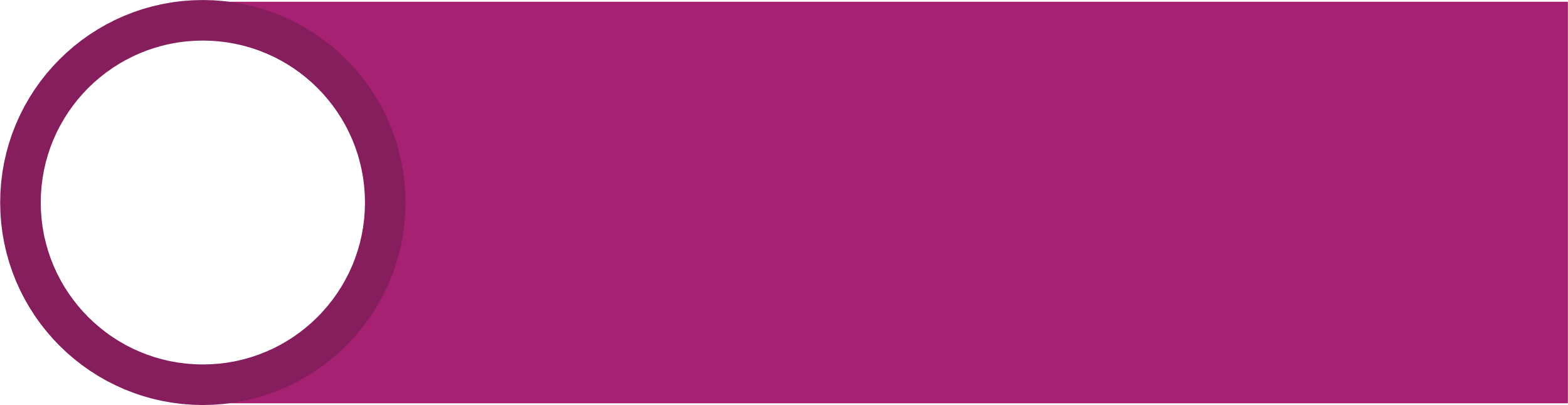 מבנה התוכנית
נושאי היחידות
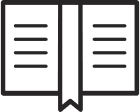 יחידת לימוד ראשונה: טעם החיים
השיעור הראשון: להכניס את הטוב
1
מודעות לחשיבות השמחה בחיינו
1
השיעור השני: משאבי ההתמודדות שלי
2
זיהוי של משאבי ההתמודדות והפיכתם לנגישים עבורנו תוך למידה, הרחבה ותמיכה מקבוצת השווים
יחידת לימוד שניה: ידע מציל חיים
השיעור השלישי: לימוד והיכרות עם תופעת האובדנות
רכישת ידע מציל חיים וחשיבות השיתוף של אדם מבוגר ופנייה לעזרה
3
השיעור הרביעי: דיכאון- מהו? ומה כדאי לדעת?
4
רכישת ידע על תופעת הדיכאון, ההבדל בין דיכי /דכדוך לדיכאון ומה יכול לעזור
יחידת לימוד שלישית: עזרה עצמית וערבות הדדית
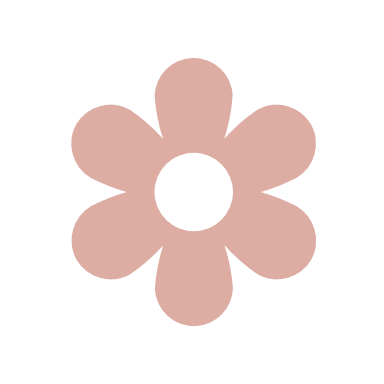 השיעור החמישי: איך לספר? למי ומתי
5
אימון וורבלי בשיתוף ופנייה לעזרה מתוך ערבות הדדית
השיעור השישי: הכרטיס המטעין שלי
6
יצירת כרטיס מטעין כעוגן להתמודדות עם מצבי קושי שונים
השיעור השביעי: הייד פארק של תובנות
7
סיכום של מסרים ותובנות מהתוכנית ובחירה למי נעביר אותם הלאה
מטרות השיעור
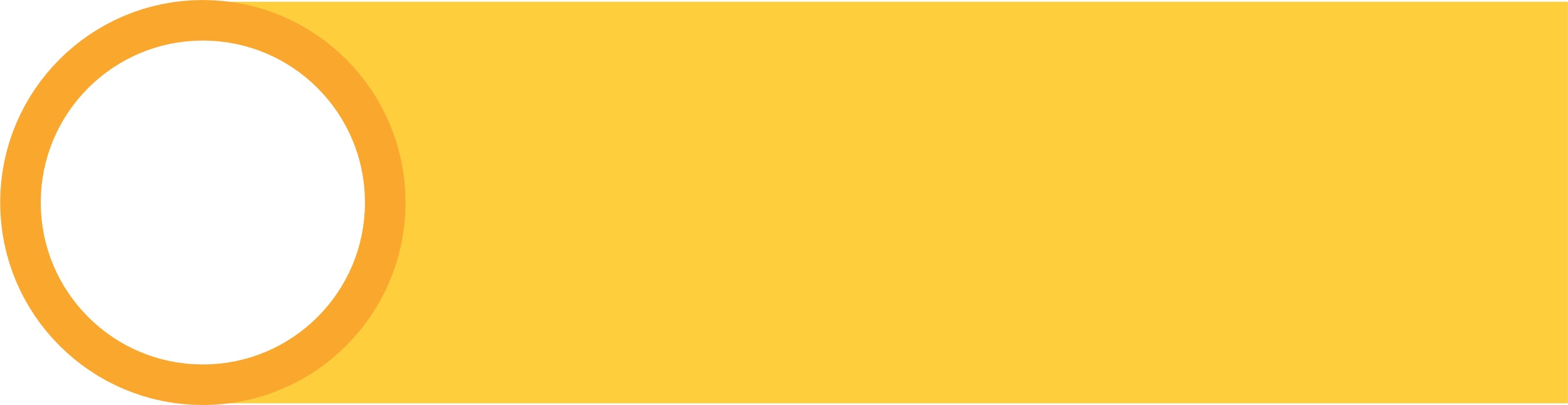 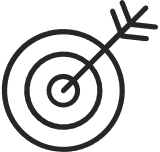 להעמיד במרכז הדיון את החברים והחברות של הנער\ה המצוי\ה במצוקה ודרכי התמודדותם בהקשר זה.
להציף תפיסות מוטעות ואמונות לא מדויקות בהקשר לשיתוף מבוגר במידע על סכנה אובדנית של חבר.
להתעמת עם הדילמה: שיתוף מבוגר במצוקה של חבר\ה - האם זו בגידה\הלשנה או אחריות וחברות אמיתית?
להציג בפני התלמידים את מגוון השיקולים בהקשר לדילמה ואת המחירים והרווחים שבצדה.
לאמן מילולית ולאפשר לתלמידים לנסח פניות לעזרה לגורמי סיוע שונים עבור עצמם ועבור חבר\ה במצוקה.
לחזק ערבות הדדית לצד הבנת גבולות האחריות של החברים המסייעים וגורמי הסיוע השונים.
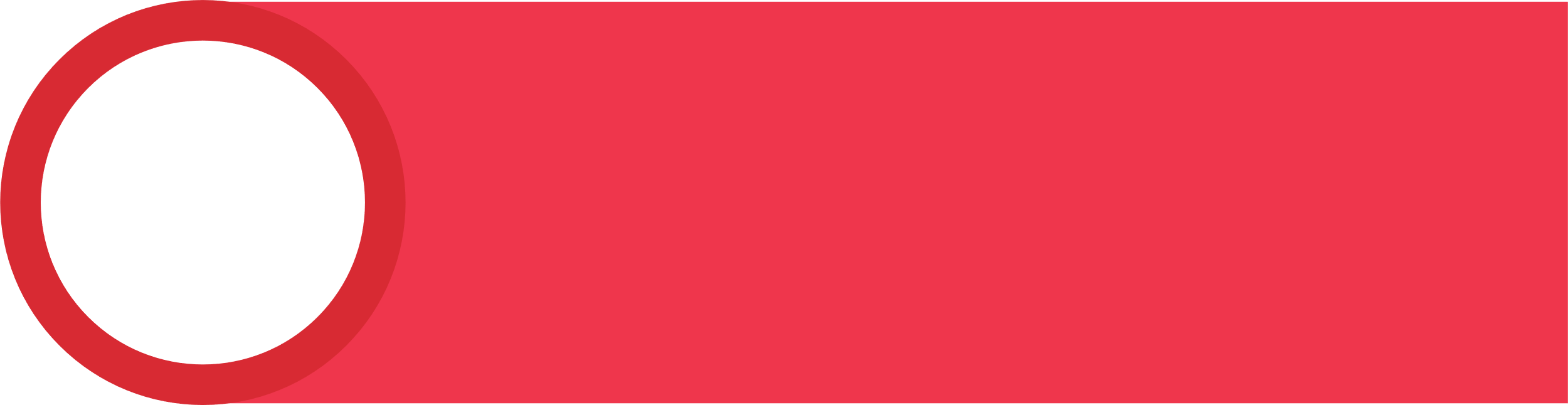 ידע, מיומנויות וערכים
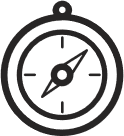 ערכים
מיומנויות
ידע
- פנייה למבוגר ובקשת עזרה מהוות גורם חוסן חשוב ביותר בחיינו.
- בכוחו של השיתוף לסייע בהתמודדות עם מצבי חיים קשים.
- תרגול ואימון של פנייה ובקשת עזרה מסייעים מאוד בזמן אמת בזיהוי מצוקה אצלנו או אצל האחר.
-הכרת אסטרטגיות של "שומר סף".
חינוך למידות טובות ולדרך ארץ
אחריות אישית וחברתית
ערבות הדדית
הכרת הטוב
ערך החיים
מיומנויות קוגניטיביות
-חשיבה ביקורתית
-חשיבה יצירתית
מיומנויות רגשיות (תוך אישי)
-     מודעות עצמית-  הכרת עצמי, זיהוי מקורות קושי; זיהוי מקורות סיוע;  זיהוי רגשות;
      להכיר בנטייה לעשות הערכת יתר להשפעה של אירועים חיצוניים עלינו. 
-     הכוונה עצמית: הכרה ביכולתי לפנות לעזרה ולהגיש עזרה לאחר.
מיומנוית חברתיות (בין אישי)
-     מודעות חברתית - הבנת האחר, להכיר ולהבין את נקודת המבט של האחר;       זיהוי מצבים חברתיים - לזהות מתי אחרים זקוקים לעזרה, לזהות מהם הצרכים שלהם        ומהו האופן בו ניתן לסייע להם.
-     התנהלות חברתית-  תקשורת בין-אישית-  להקשיב לזולת באופן פעיל ומכבד;       הגשת עזרה; פנייה לעזרה
  מיומנויות אמוניות
      קידום התפתחות אישית אמונית- פיתוח וזיכוך עבודת הנפש והמידות
מהלך השיעור
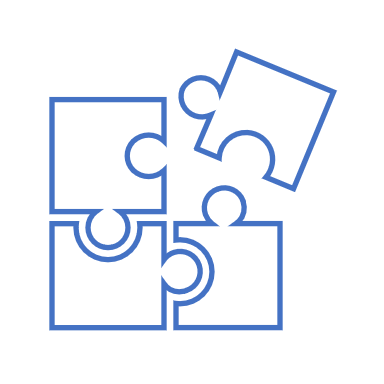 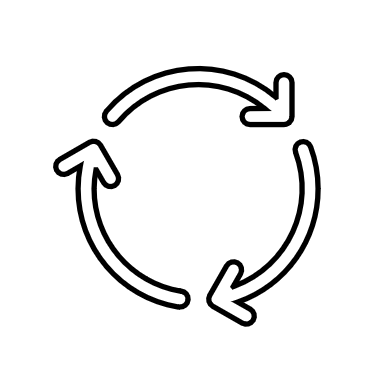 פתיחה:
סרטון Help a Friend
+ חבר/ה בשבילי...
סרטון מסכם
מסרים מרכזיים
ודיון
הצגת 
תוצרים קבוצתיים
מן המקורות
חלוקה לקבוצות
סימולציה
מסרים בוני חוסן;
כתיבת מסרים
מה אני עושה עם זה?
קריאת פוסטים ודיון כיתתי
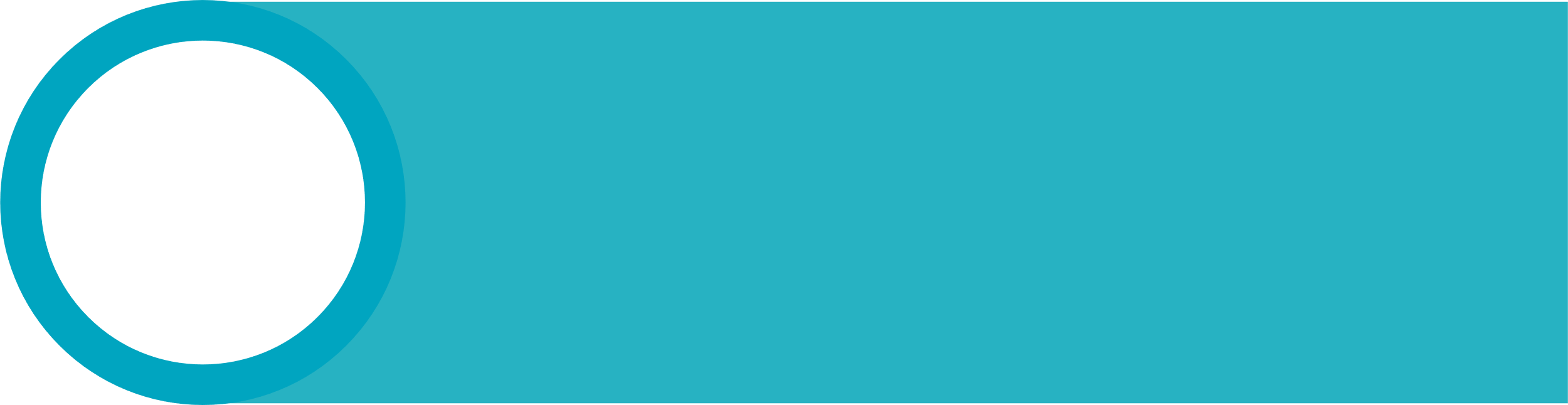 הנחיות להוראת השיעור
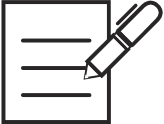 יש משמעות לכך שהתלמידים יחוו הכלה של ריבוי קולות ובו זמנית ישמעו את המסרים המרכזיים.
כדאי לעודד את התלמידים לשתף במחשבות ורגשות של הדמויות השונות בכל אירוע ולשוחח על מה שעובר על כל אחת מהדמויות, תוך הפניית הדגש ותשומת הלב אל החבר\ה של הנער\ה המצוי\ה במצוקה.
חשוב לתת זמן לסיפורים וללבטים ולא להיבהל אם ייאמרו מסרים שסותרים את אלה הרצויים לנו.
מומלץ למקד את השיח בתפקידם ואחריותם של החברים כאשר הם נוכחים באירוע ו/או מודעים אליו.
חשוב לעודד שיח גם על תפקידם של ההורים ושל המבוגרים האחרים.
חשוב לסייע בהבנת המורכבות של המצב עבור ההורים והכרה בקשת הרגשות שהם חווים לצד תפקידם במתן תמיכה.
הנחיות לשיח מיטבי
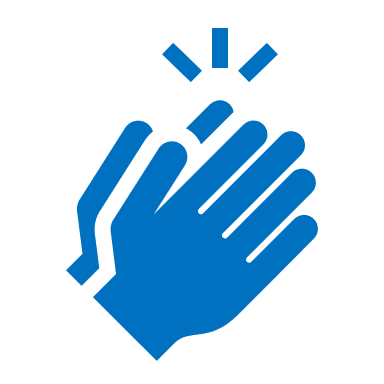 שיח מעודד ומקבל
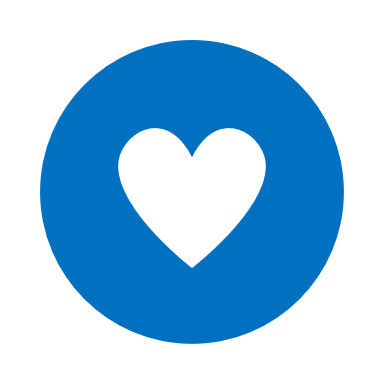 שיתוף מהלב
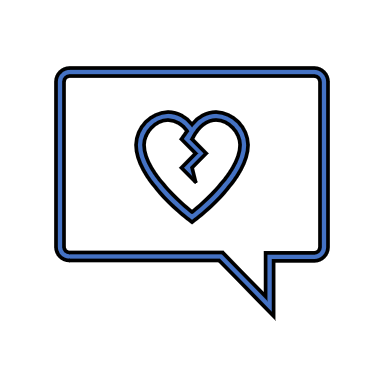 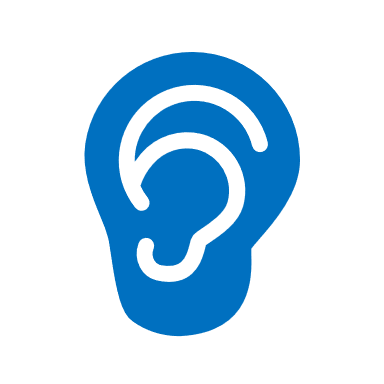 הקשבה ממקום מתעניין ולא שיפוטי
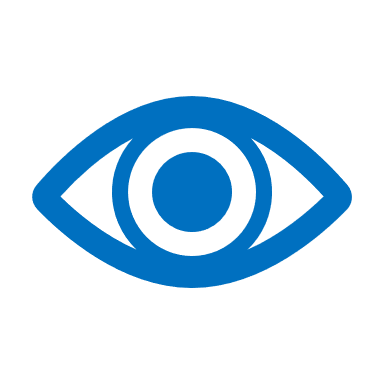 כבוד לדברי החבר
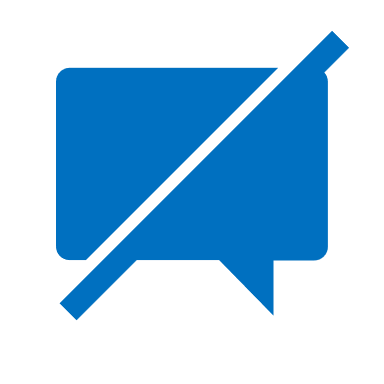 הנאמר בשיח נשאר בינינו,
אפשר לשתף אחרים בנושא, אך לספר רק על עצמי
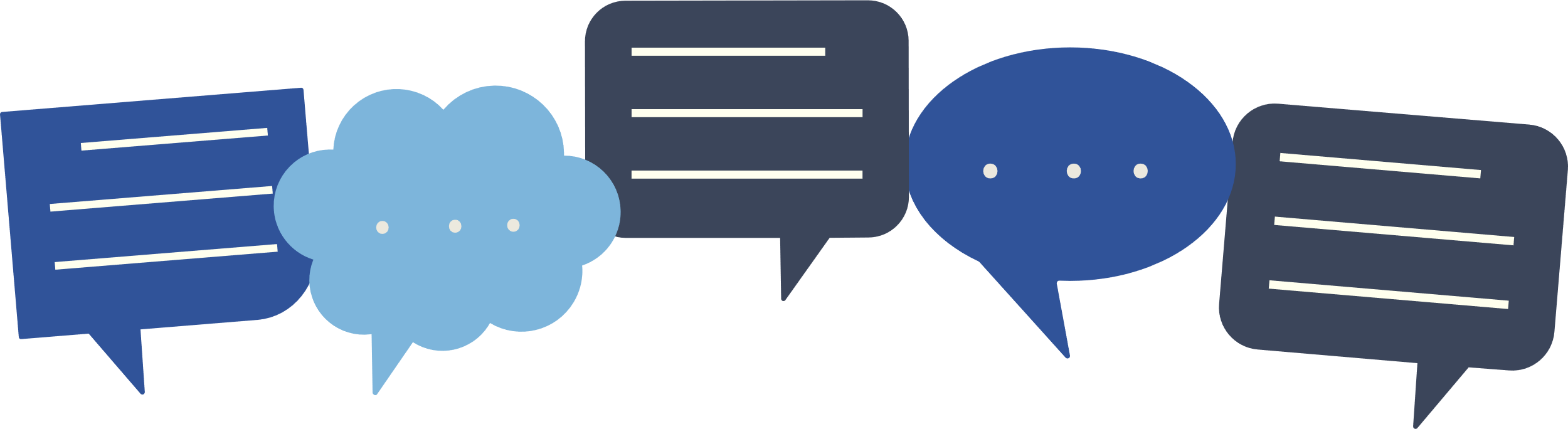 [Speaker Notes: חשוב מאוד לחזור על כללי השיח בכיתה:
כשאחד מדבר השאר מקשיבים, שמירה על כבוד הדובר, שמירה על סודיות, כל מה שנאמר בכיתה נשאר בכיתה  וכדומה.]
[Speaker Notes: https://www.youtube.com/watch?v=wPQPf_f7WA4
נצפה בסרטון]
בעקבות הצפייה
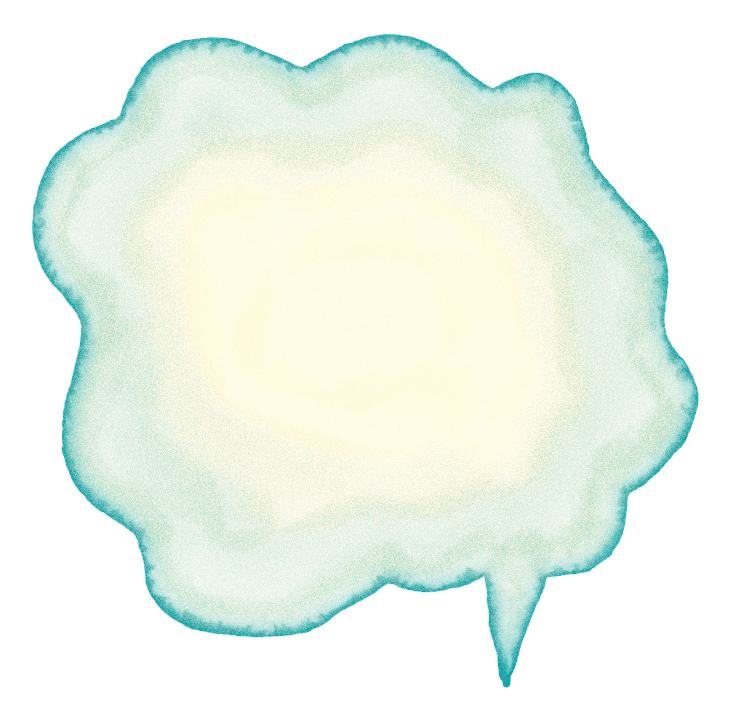 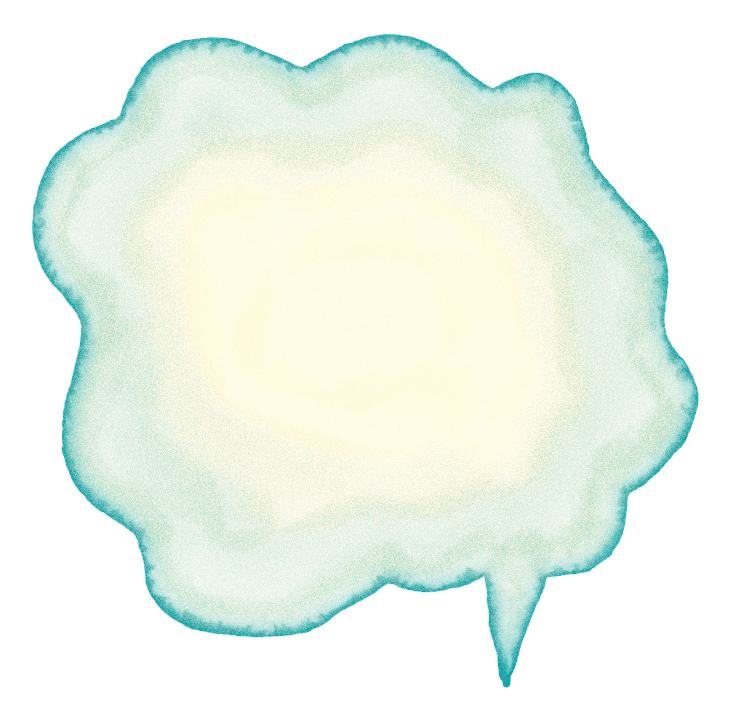 שתפו באירוע שחוויתם 
שקשור לסרטון מהזמן האחרון 
או בכלל
מה הם המסרים החשובים בעינכם 
שעולים מתוך הסרטון?
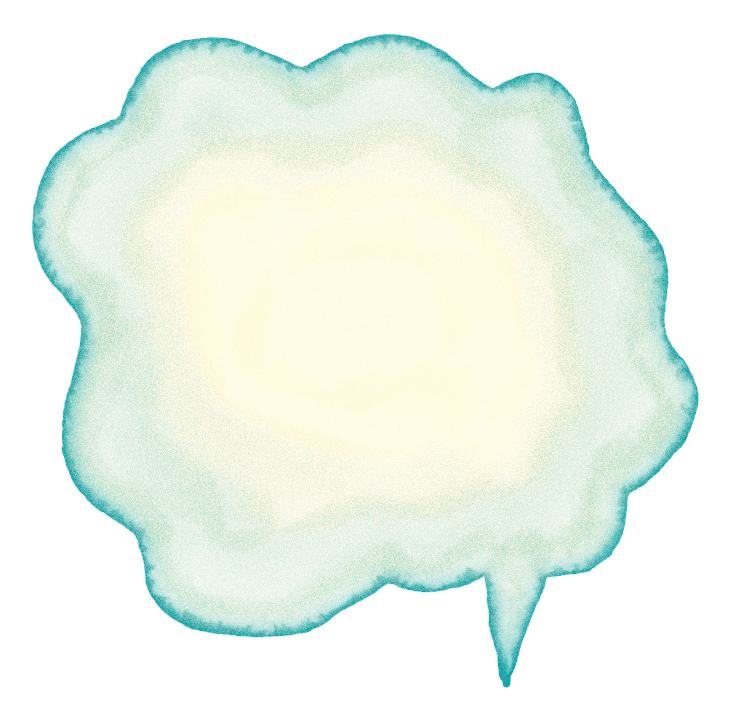 אם אני מזהה מצוקה אצל חבר 
מה עליי לעשות?
[Speaker Notes: המסרים המרכזיים העולים מהסרטון: 
לא להיות לבד, חשיבות שומר הסף ואיך לעזור לחבר במצוקה.
אם אני מזהה מצוקה אצל חבר מה עליי לעשות?  יש פעמים שצריך להפנות למבוגר משמעותי או לגורם מקצועי.
חשוב לדבר על גורמי הסיוע השונים.]
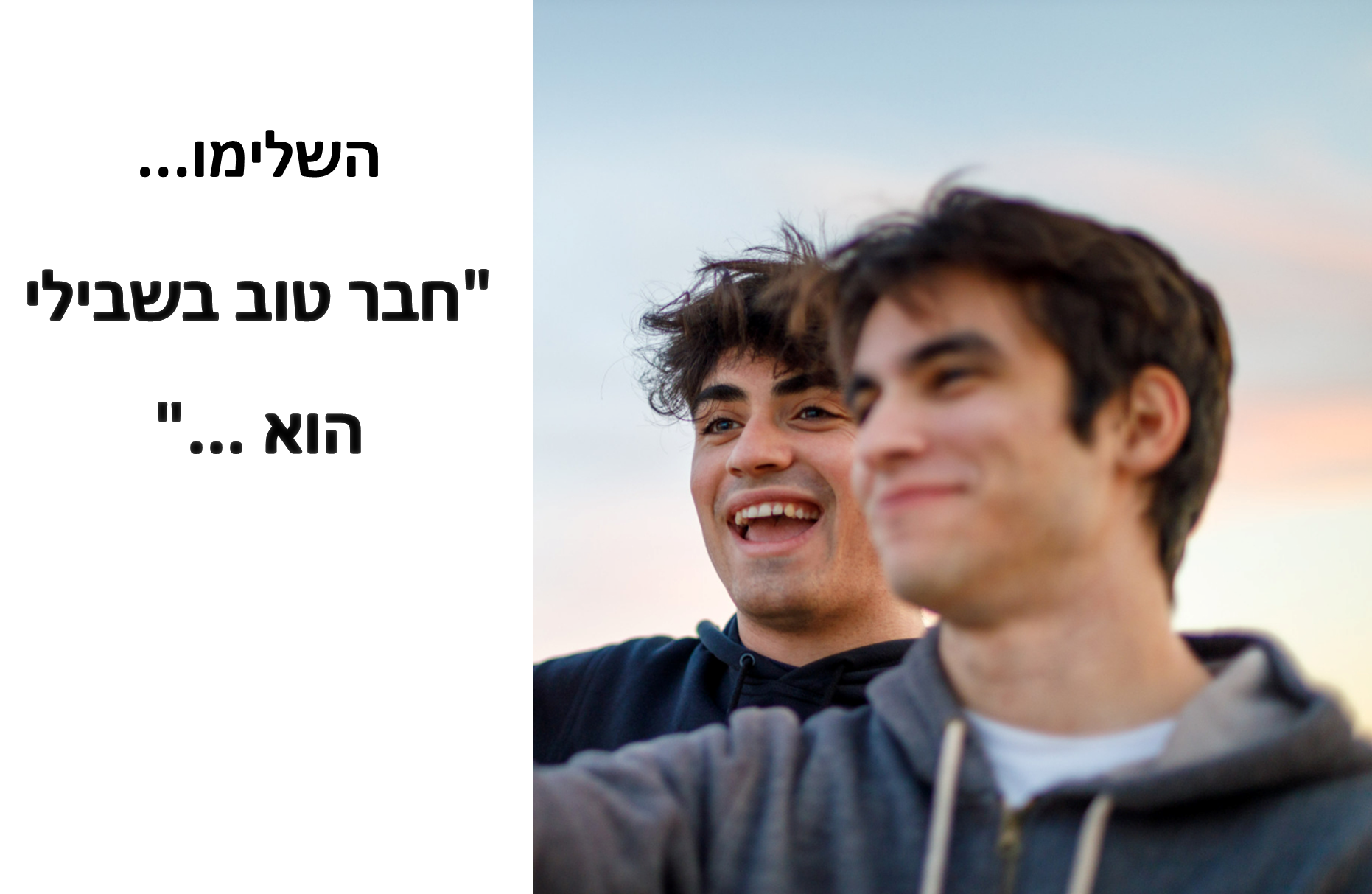 השלימו...
"חבר טוב בשבילי הוא ..."
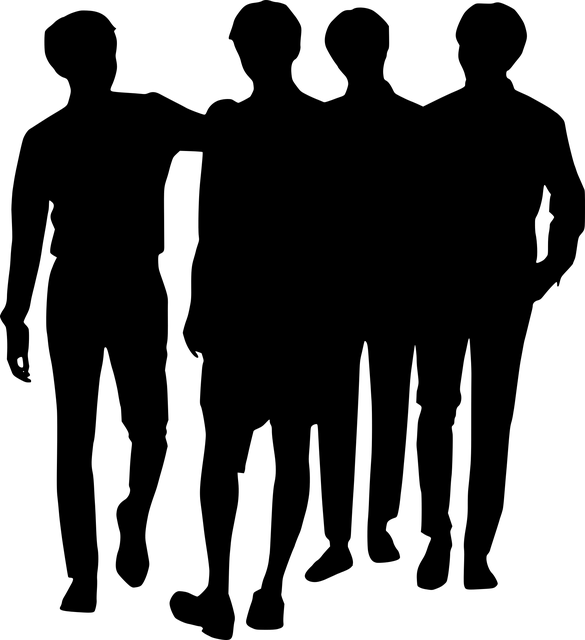 [Speaker Notes: הנחיות למנחה:
בקשו מהתלמידים להשלים את המשפט.
מומלץ לפתוח שקף ריק ולכתוב את תשובות התלמידים, על מנת שיוכלו לראות כולם את התשובות של חבריהם.

מטרות הפעילות:
- להציג בפני התלמידים את הערכים המנחים אותם בחברות, מה חשוב להם אצל החבר שלהם ומה הם מביאים לחברות.
- להדגיש את החשיבות של ערך העזרה ההדדית והערבות ההדדית
- שיתוף וחיבור בין התלמידים]
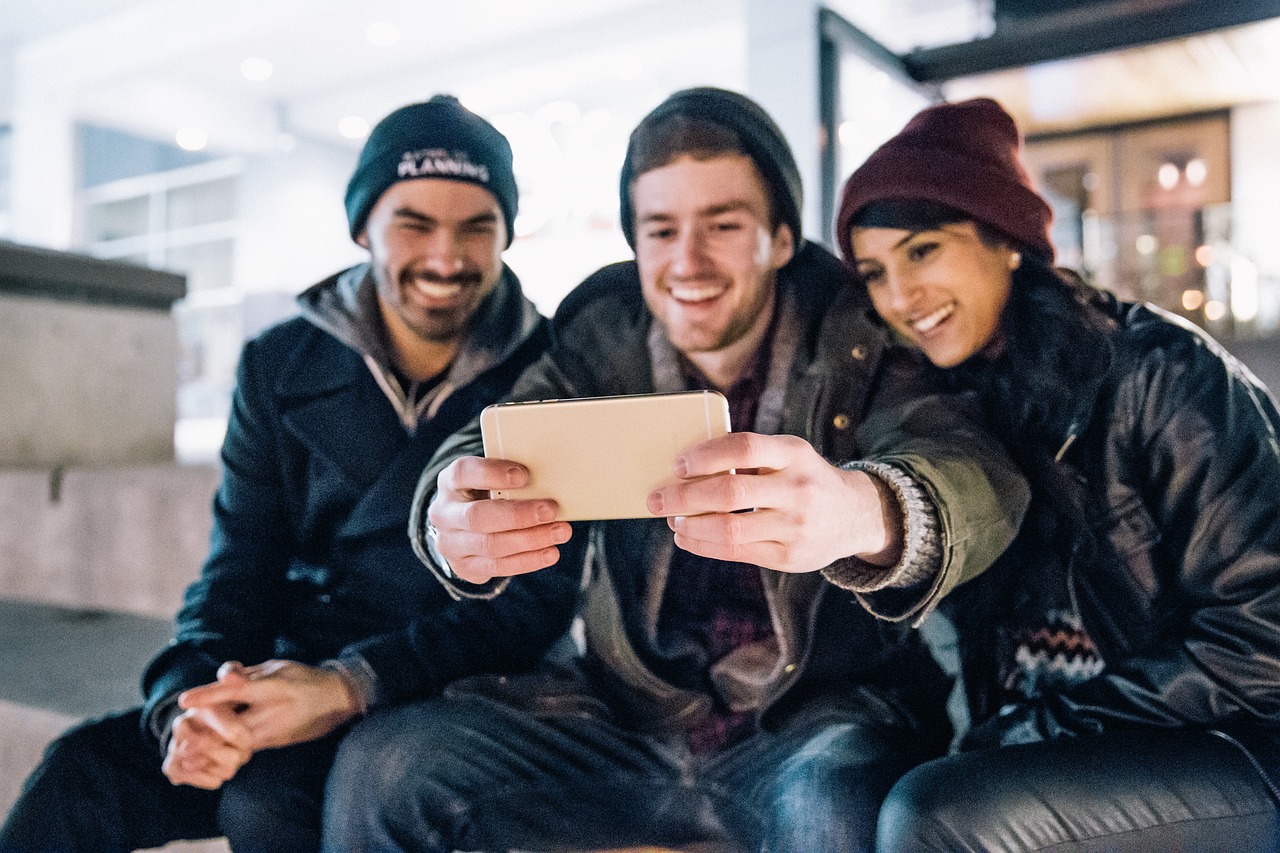 השלימו...
"אני מחשיב עצמי 
חבר טוב כשאני..."
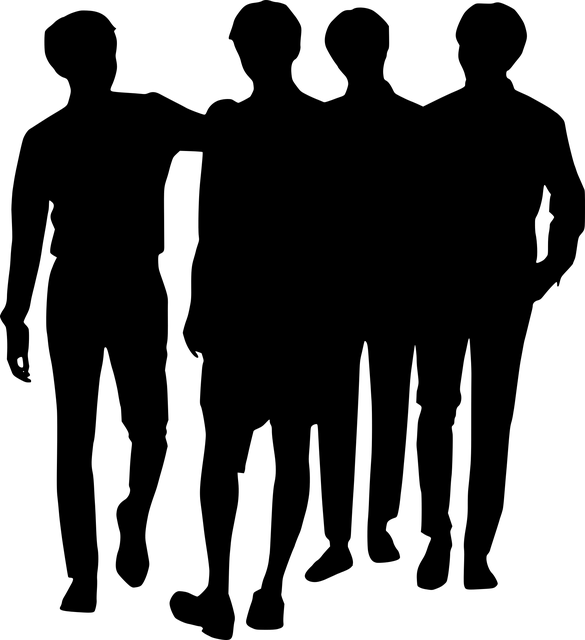 [Speaker Notes: נשאל את התלמידים – 
מה עולה מתוך הדברים שאמרתם?
מהם הערכים המנחים אתכם בחברות? מה חשוב לכם?
מה אתם מביאים לחברות?]
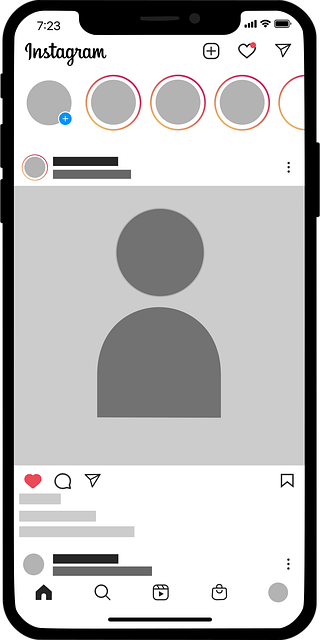 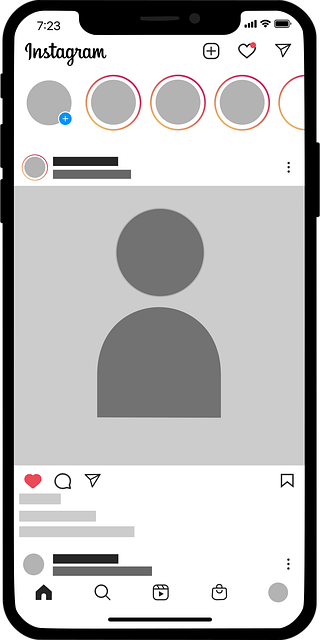 עידן
ליאור
מה אני עושה עם זה?
"שומעים?... איתי מהכיתה שלי סיפר לי שהוא לא התקבל לנבחרת הכדורסל. אני גם יודע שההורים שלו עומדים להתגרש. הוא ממש מרגיש רע ואמר לי שהכול רע והחיים שלו על הפנים.. 
הוא גם אמר שהוא מרגיש שאין לו בשביל מה לחיות והוא חושב לפגוע בעצמו. האמת שממש נבהלתי אבל הוא השביע אותי שלא לגלות לאף אחד כי אז הוא לא יודע מה יקרה. 
אני לא יודע מה לעשות".
"אני צריך עזרה דחוף!!! חבר שלי אלמוג ניסה לקחת כדורים ואני היחיד שיודע על זה. כשהוא בבית הספר הכול נראה מצוין ואף אחד לא יודע שהוא מדבר על התאבדות והוא גם אמר לי שביום ההולדת שלו תהיה מסיבה אחרת.. לפני כמה ימים הוא בלע  מס' כדורי שינה ולא בא לבית הספר. הוא אמר לי שרצה לבדוק אם זאת דרך טובה למות. אני ממש מודאג ולא יודע מה לעשות... החבר שלי איים עליי ואמר שאם אעז לספר למישהו, הוא יעשה את זה עוד פעם והפעם זה יהיה סופי! 
מה עליי לעשות?
הפוסטים הופיעו בפורום של peaple ask
[Speaker Notes: דגשים להנחייה:
-  ניתן לבחור אחד מבין הפוסטים המופיעים בשקף.
- לפני הקראת הפוסט יש להסביר לתלמידים כי יחשפו לפוסט אמיתי שיכול לעורר רגשות שונים ומחשבות'להזמין אותם לשתף ולתת מקום לכל מה שעולה אצלם.

מהלך הפעילות:
- קריאה בקול של אחד מהפוסטים הבאים שהופיעו בפורום של people ask
- לאפשר לתלמידים לשתף במחשבותיהם.

דגשים נוספים למנחה:
- יש משמעות לכך שהתלמידים יחוו הכלה של ריבוי קולות ובו זמנית ישמעו את המסרים המרכזיים.
- חשוב לתת זמן לסיפורים וללבטים ולא להיבהל אם ייאמרו מסרים שסותרים את אלה הרצויים לנו.
- כדאי לעודד את התלמידים לשתף במחשבות ורגשות של הדמויות השונות בכל אירוע, לשוחח על מה שעובר על כל אחת מהדמויות, תוך הפניית הדגש ותשומת הלב אל החבר של הנער המצוי במצוקה.
- מומלץ למקד את השיח על תפקידם ואחריותם של החברים כאשר הם נוכחים באירוע ו/או מודעים אליו.
- לצד התייחסות לתפקידם של התלמידים כדאי לעודד שיח גם על תפקידם של ההורים ושל המבוגרים האחרים.
- חשוב לסייע בהבנת המורכבות של המצב עבור ההורים והכרה בקשת הרגשות שהם חווים לצד תפקידם במתן תמיכה.]
שאלות לדיון
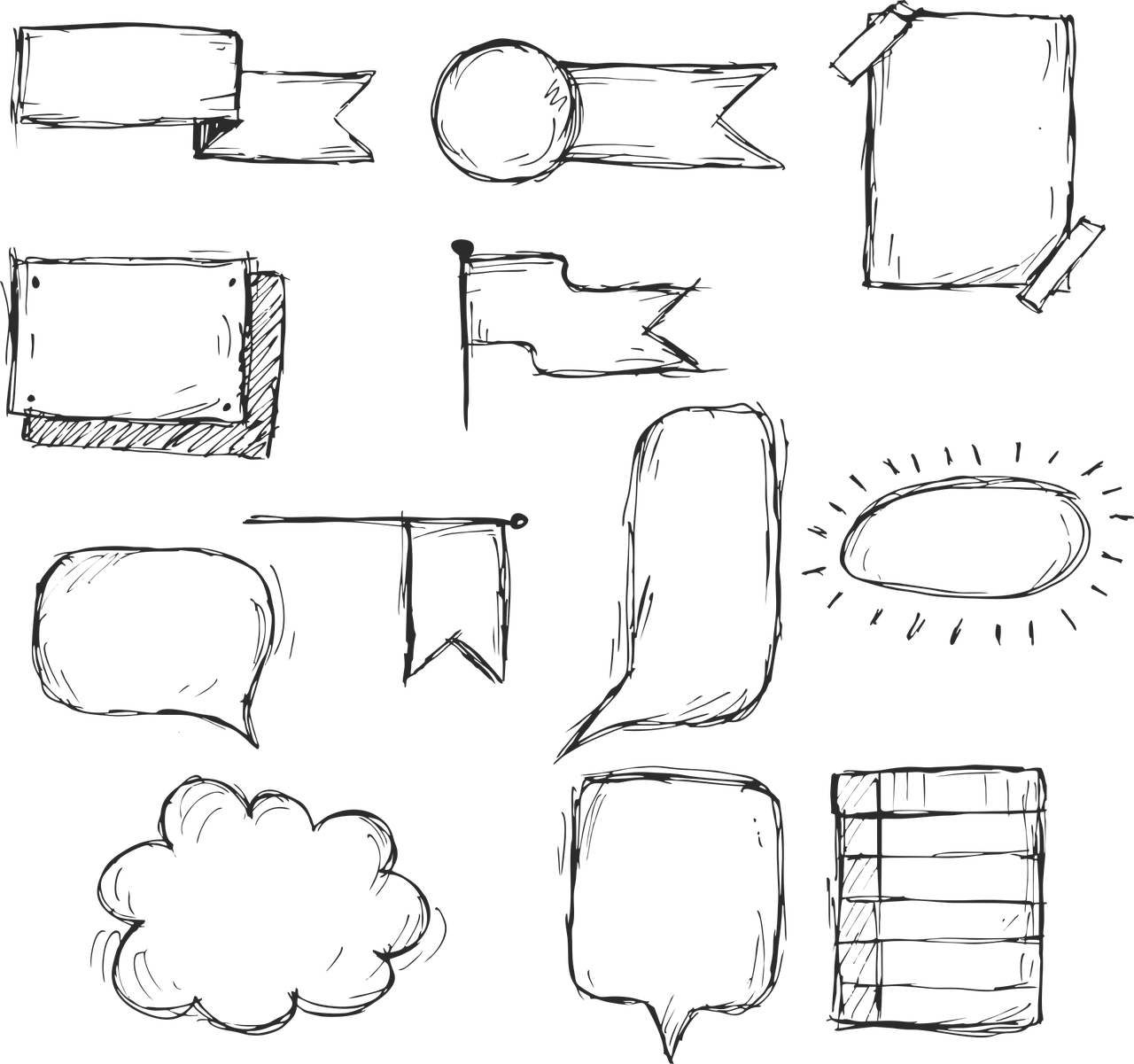 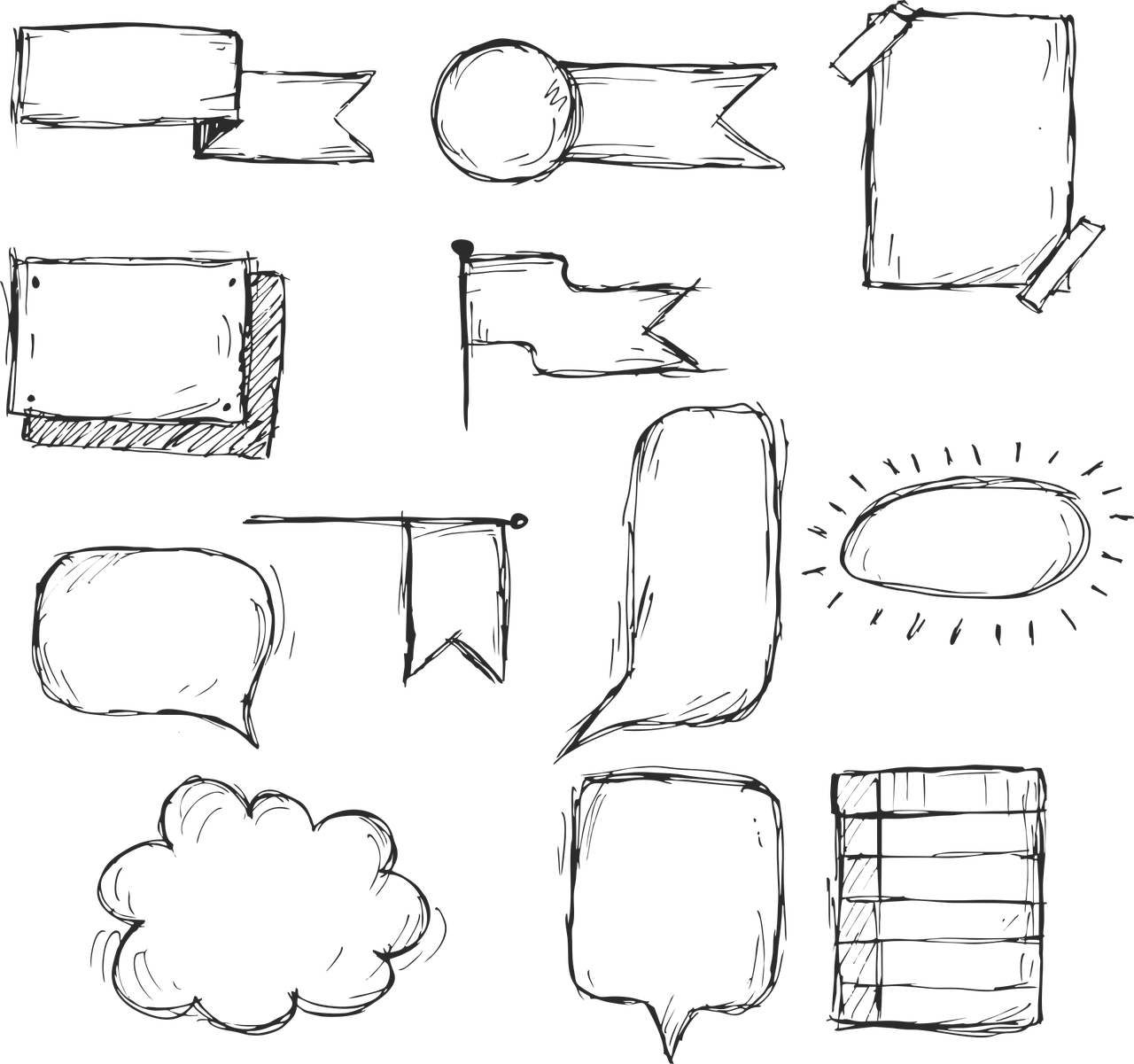 אילו מחשבות ורגשות עולים
כשנתקלים בפוסטים כאלה?
האם קרה לכם
מקרה כזה?
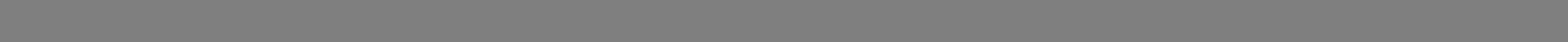 [Speaker Notes: הנחייה:
חשוב מאוד לתת לתלמידים זמן לשתף במחשבות וברגשות שעולים
ולשים לב - האם מישהו מהם נחשף לסיטואציה כזאת או שמע על חבר.ה שהתמודדו עם מצב שכזה?]
בראש של ליאור...
שאלת המחיר
מה המחיר שאשלם
אם אשמור על המידע כסוד מהמבוגרים?
מה המחיר שאלמוג עלול לשלם?
ומה יקרה לחברות...?
שאלת הרווח
מהם הרווחים הצפויים לי ולאלמוג 
אם אשתף למרות הקושי?
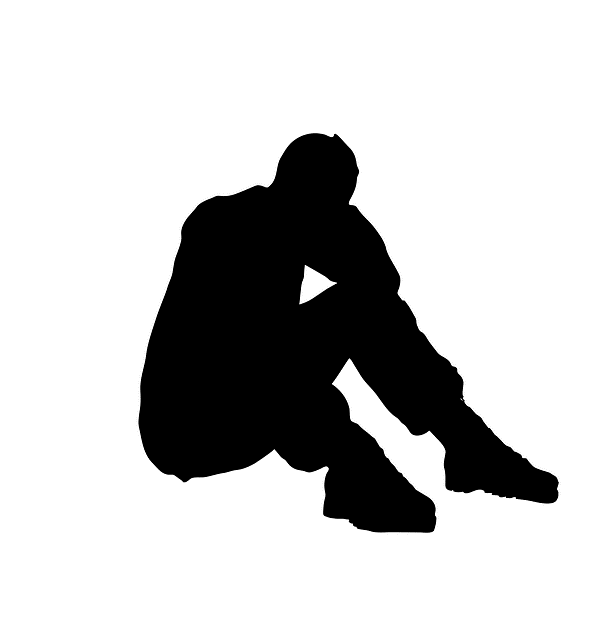 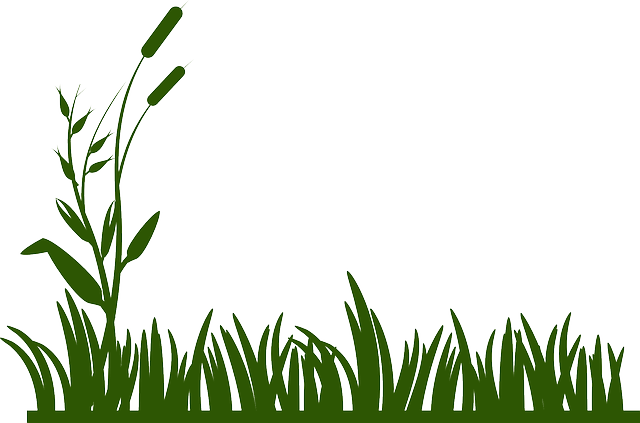 למי לפנות?
את מי הייתם ממליצים לי לשתף?
באיזה שלב?
מדוע?
מה אומרים? ואיך?
כיצד כדאי לספר על האירוע
ועל סיבת הפניה?
[Speaker Notes: נאמר לתלמידים כי כעת ניכנס לראש של ליאור, החבר של אלמוג – וננסה לדמיין מה הוא מרגיש בסיטואציה ומהי מערכת השיקולים שלו?]
בראש של עידן...
שאלת המחיר
מה המחיר שאשלם
אם אשמור על המידע כסוד מהמבוגרים?
מה המחיר שאיתי עלולה לשלם?
ומה יקרה לחברות...?
שאלת הרווח
מהם הרווחים הצפויים לי ולאיתי
אם אשתף למרות הקושי?
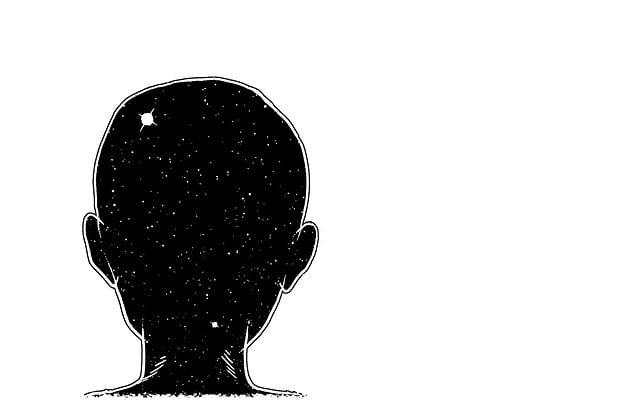 למי לפנות?
את מי הייתם ממליצים לי לשתף?
באיזה שלב?
מדוע?
מה אומרים? ואיך?
כיצד כדאי לספר על האירוע
ועל סיבת הפניה?
[Speaker Notes: נאמר לתלמידים כי כעת ניכנס לראש של עידן החבר של איתי – וננסה לדמיין מה הוא מרגיש בסיטואציה ומהי מערכת השיקולים שלו?]
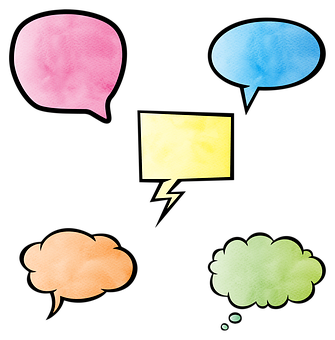 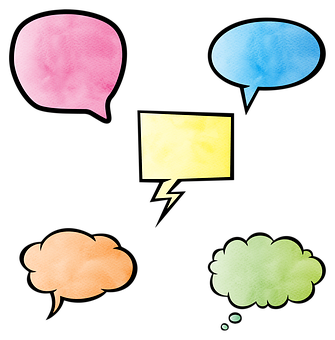 יועץ/יועצת בית הספר
עבודה 
בקבוצות

מפגשים
עם הדמויות
התלמיד
שנמצא במצוקה
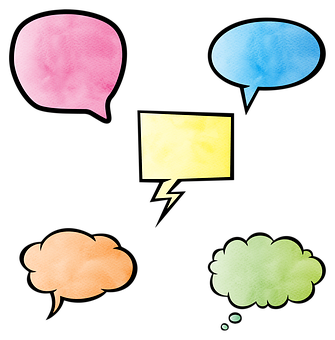 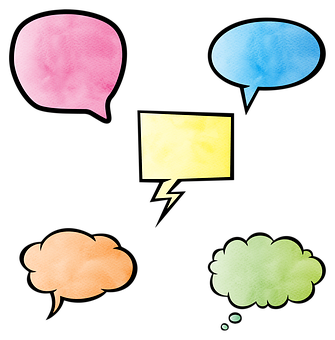 מנהל/ת בית הספר
הורי התלמיד
שבמצוקה
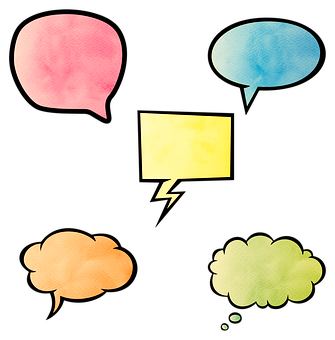 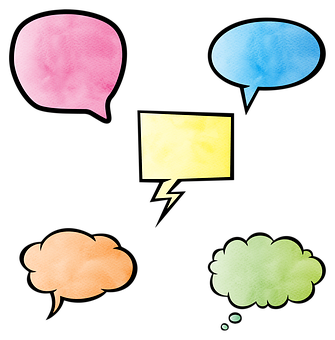 מחנך/מחנכת הכיתה
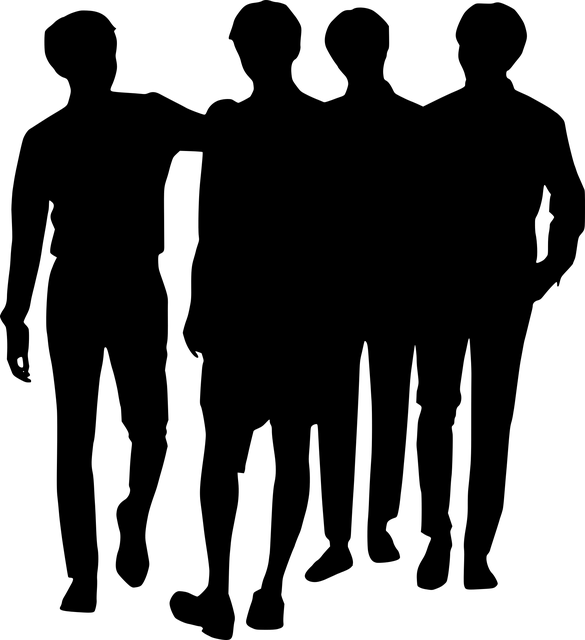 הורי התלמיד
שרוצה לסייע
[Speaker Notes: עבודה בקבוצות – בעקבות הפוסט והדיון בו

חלוקה לקבוצות
6-7  קבוצות, כאשר בכל קבוצה 6-4  משתתפים.

המנחה יסביר לתלמידים:
כל קבוצה תקבל כרטיס ניווט שבמרכז כל אחד מהם עומדת דמות מובילה שעשויה לסייע לחבר המצו \ה במצב המצוקה ולהקל עליו
כרטיסי הניווט נמצאים בסוף המצגת בנספחים להדפסה.

*הצעת ייעול - ניתן לבחור מראש 3-2 משתתפים שיהיו עוזרים ובמהלך העבודה, יסתובבו בין הקבוצות ויסייעו בדברים שונים (צילום, בהגשת עזרים לפרזנטציה וכו').

הדמויות בכרטיסי הניווט הן:
- התלמיד עצמו  )זה שנמצא במצוקה)
- מחנכת הכיתה
- הורי התלמיד
- ההורים של החבר שרוצה לסייע לתלמיד במצוקה
- יועץ/ת ביה"ס
- מנהל/ת ביה"ס]
עבודה בקבוצות
מפגשים עם הדמויות
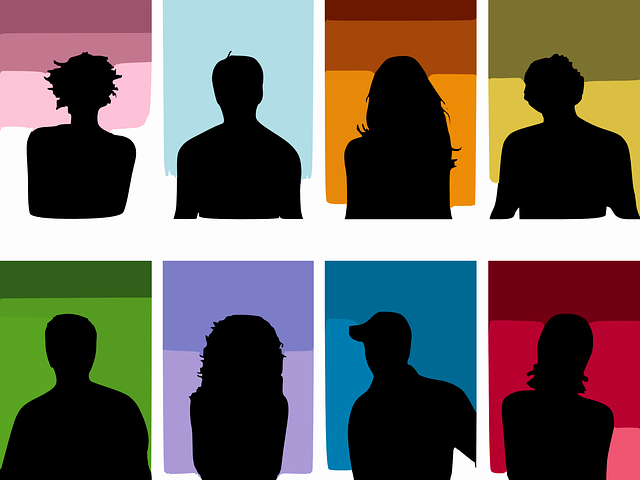 חלק א': שיחה עם הדמות
תארו - מה מדאיג אתכם במקרה שתואר?
כתבו - מה תאמרו לדמות הזו? כיצד תספרו לה על האירוע ועל סיבת הפנייה אליה? כתבו לדמות - מה אתם מצפים ממנה שתעשה ושלא תעשה?
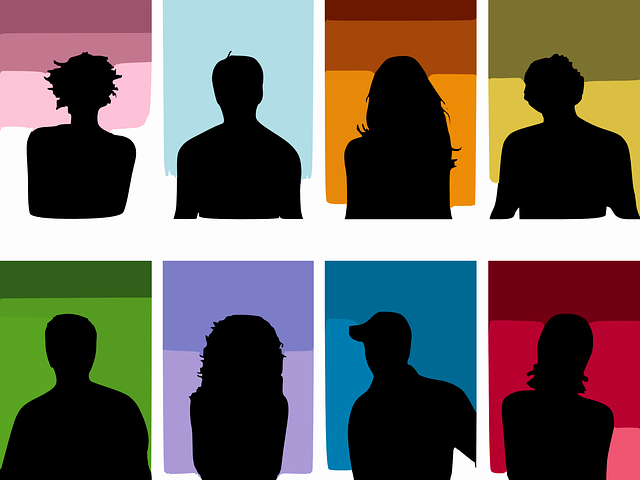 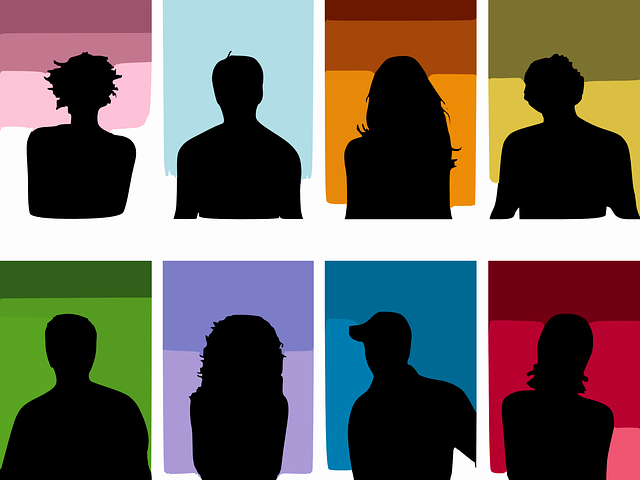 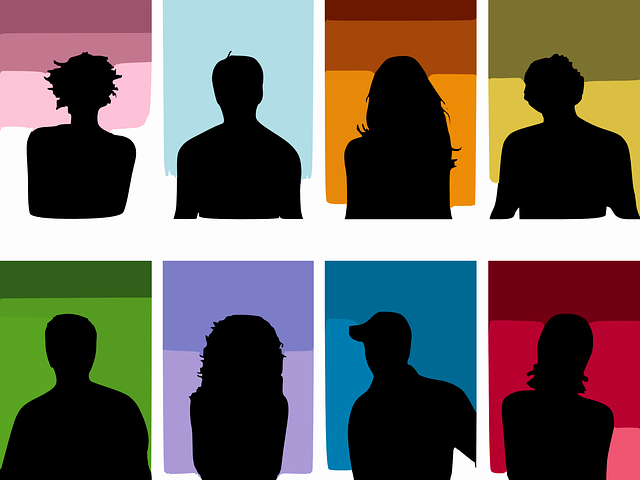 חלק ב': תכנון הצגת הפניה לדמות בפני הכיתה
הצגת שיקולי הדעת ומסרים קליטים וברורים
חלק ג': הצגת התוצרים
הצגת השיחות ע"י הקבוצות + התייחסות הכיתה
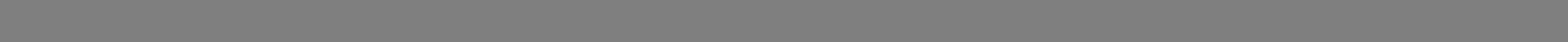 [Speaker Notes: המנחה יסביר לתלמידים את מהלך העבודה בקבוצות:
המשימה בכרטיסי הניווט מחלוקת לשלושה חלקים - 
חלק ראשון (10 דק') – כתיבת שיחה עם דמות
אתם מתבקשים לכתוב שיחה עם הדמות המרכזית שעשויה לסייע לדעתכם לחבר במצוקה.
• תארו מה מדאיג אתכם.
• כתבו מה תאמרו לדמות הזו וכיצד תספרו לה על האירוע ועל סיבת הפנייה אליה.
• כתבו לדמות מה אתם מצפים ממנה שתעשה ומה לא הייתם רוצים שהיא תעשה.

חלק שני (10 דק') - תכנון הצגת בפני הכיתה
בתום הכתיבה - חשבו כיצד תציגו מול הכיתה את הפניה לאותה דמות.
מומלץ מאוד לעשות זאת באמצעות המחזה או סימולציה.
חשוב מאוד שניתן יהיה לקרוא את המלל בצורה שוטפת כך ששיקולי הדעת והמסרים המרכזיים יהיו ברורים לכולם.
חשוב להשקיע מחשבה בדרך הצגת הדברים בצורה מעניינת ומהנה.

חלק שלישי (כל קבוצה – 5 ד')
הצגת השיחה + שיקולי הדעת שהנחו את הכתיבה ע"י כל אחת מהקבוצות.
לאחר כל הצגה - 2 ד' להתייחסות מהקהל.]
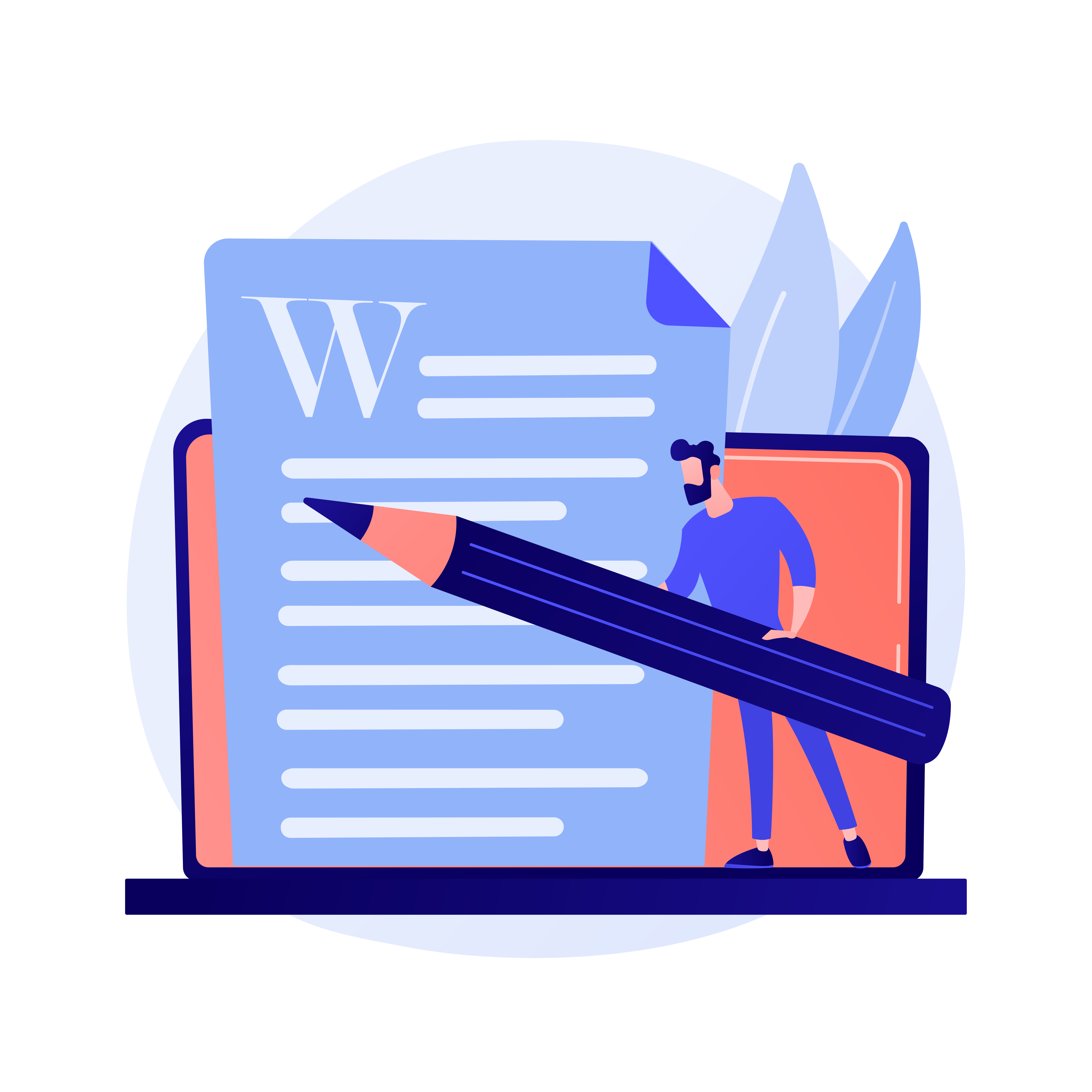 אתם הקופירייטרים של העתיד!
שאלות לדיון
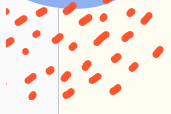 מה למדתם על עצמכם
מתהליך העבודה בקבוצות? 
מה התחדש לכם?
מבין הדמויות המסייעות 
השונות שפגשנו 
למי אתם הייתם פונים לעזרה
עבור עצמכם? עבור חבר?
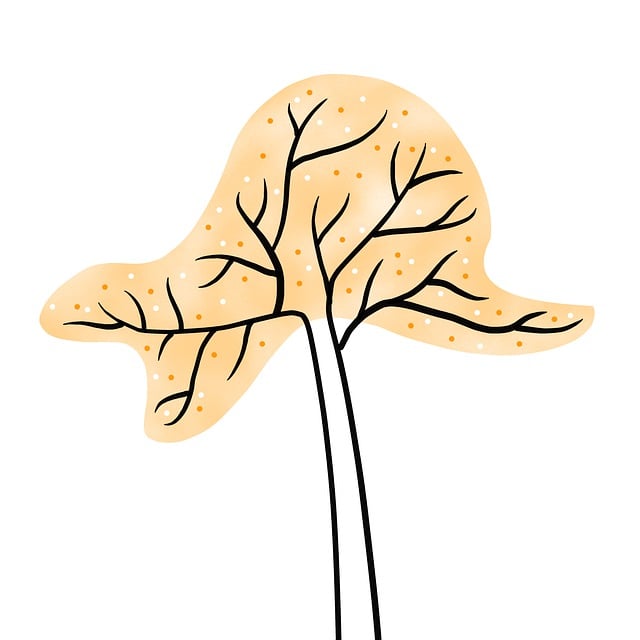 האם בעקבות השיעור שעברנו והחשיפה לתוצרי הקבוצות,מעגל שותפי החוויה שלכם גדל?
מתוך הצגת התוצרים,אלו מסריםחשוב לכם להעביר הלאה?
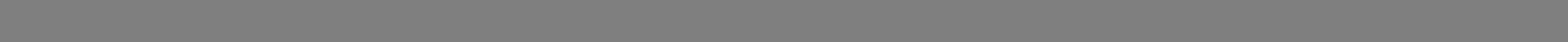 מסרים לחיים
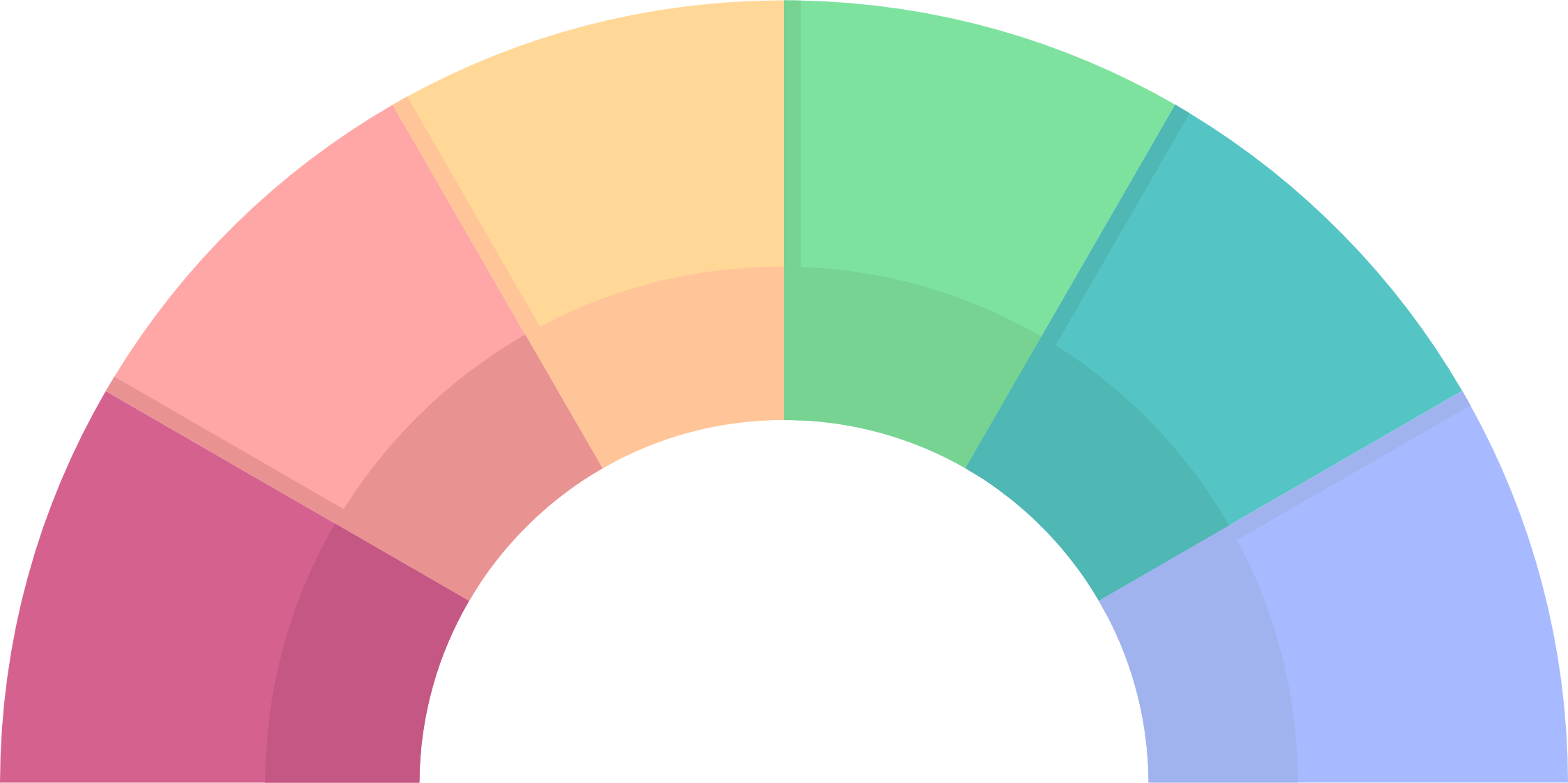 "החבר חשוב יותר מהחברות"- 
השיתוף במצוקתו יכול להציל את חייו
אם יש ספק
אין ספק
מבוגרים יכולים להקשיב למצוקות של ילדים ובני נוער ולעזור להם, יש להם הרבה ניסיון חיים וידע
כדאי לתרגל 
דיבור פנימי מחזק ולהכיר מסרים בוני חוסן
4
3
5
2
לא להסס ובעת מצוקה קשה, לשאול את החבר ישירות את השאלה: "האם חשבת לפגוע בעצמך?"
שיתוף מבוגר 
יכול להציל חיים
1
6
[Speaker Notes: חברות וערבות הדדית בין חברים הן התנהגויות חיוביות ומבורכות אך יש לזכור שיש מצבים שעזרת חבר\ה אינה מספיקה ויש לפנות לעזרתו של מבוגר אחראי.
כשחבר במצוקה ורומז על מחשבות אובדניות. חשוב לפנות למבוגר משמעותי ולהפנות לסיוע.
חשוב להדגיש שהחיים של החבר חשובים יותר מהחברות.]
מסר בונה חוסן – למה הכוונה?
הכוונה לאמירה,
לעצמי או לאחרים,
שהמטרות שלה הן -
לתמוך ביכולת להתמודד במצבים שונים
ולחזק את התקוותיות ואת האמונה שהדברים יסתדרו. 
מסרים כאלו בונים אותנו
ונותנים לנו כוחות להמשיך הלאה
גם במצבים מאתגרים
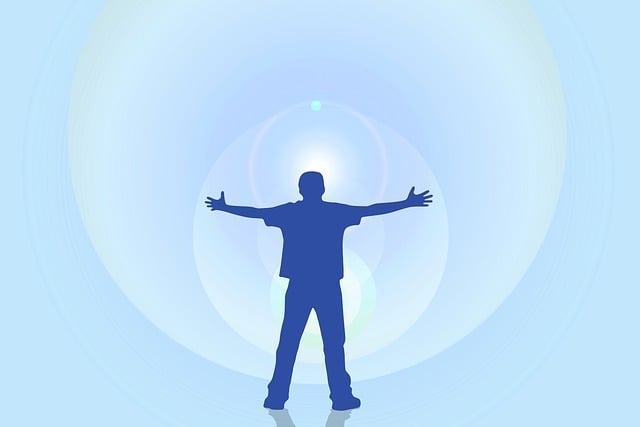 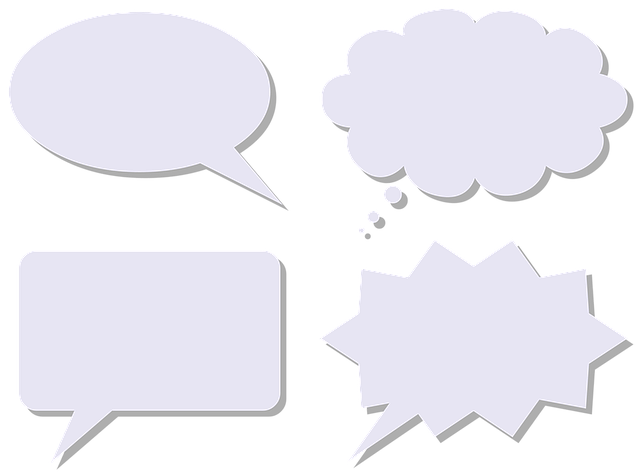 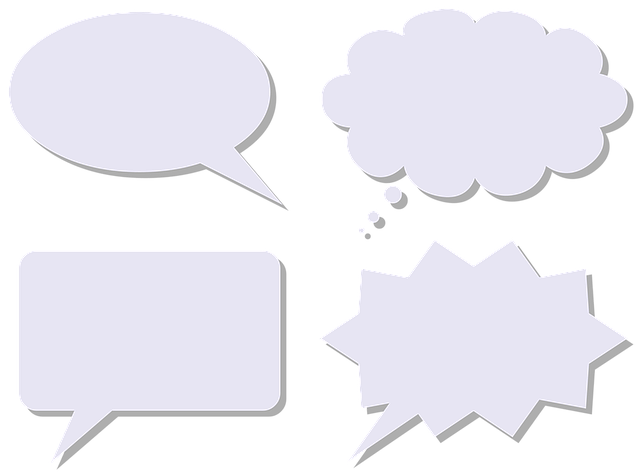 [Speaker Notes: במהלך חיינו, במצבים שונים ובפרט, במצבי קושי/לחץ/משבר, נרצה להגביר מסרים אלו ולתת להם מקום – בתוכנו ובינינו – בין
אם זה הדיבור הפנימי שלנו לעצמנו ובין אם זה שיח עם אחר.]
מסרים בוני חוסן
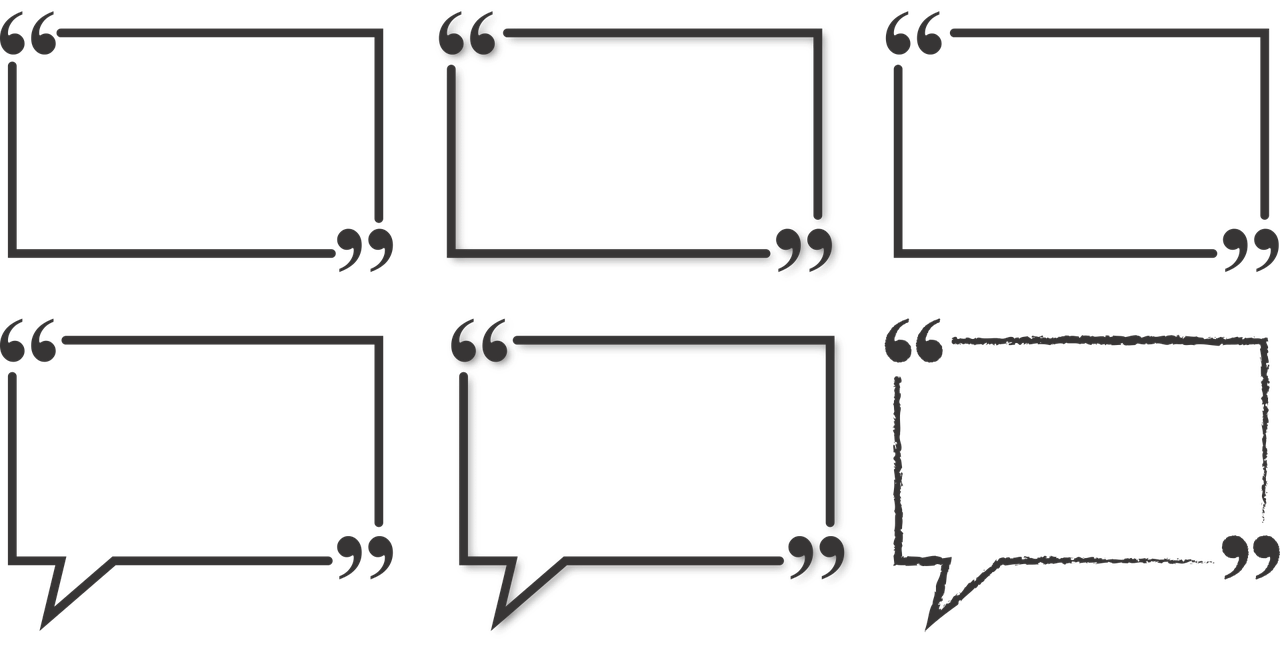 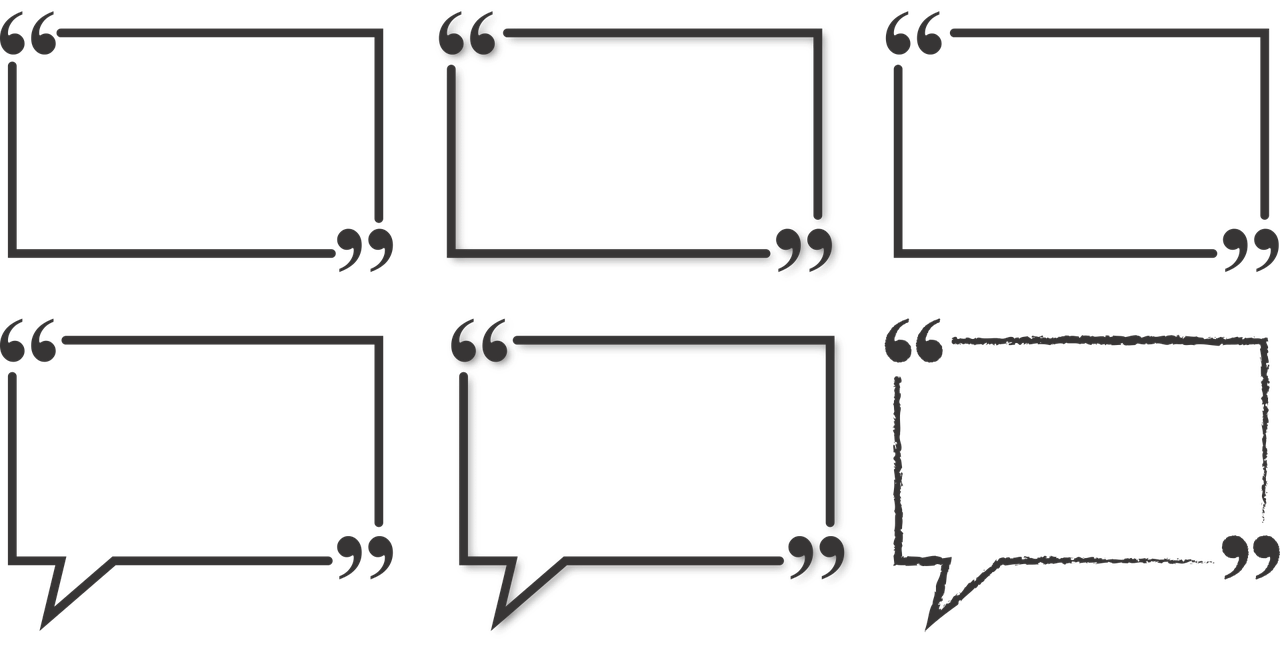 שיתוף חברים ומבוגרים הוא בעל כוח ריפוי
ומסייע באופן ישיר בתהליך ההתמודדות
לזכור להתחבר לכוחות שבי
ולהיזכר בדברים שמשמחים אותי
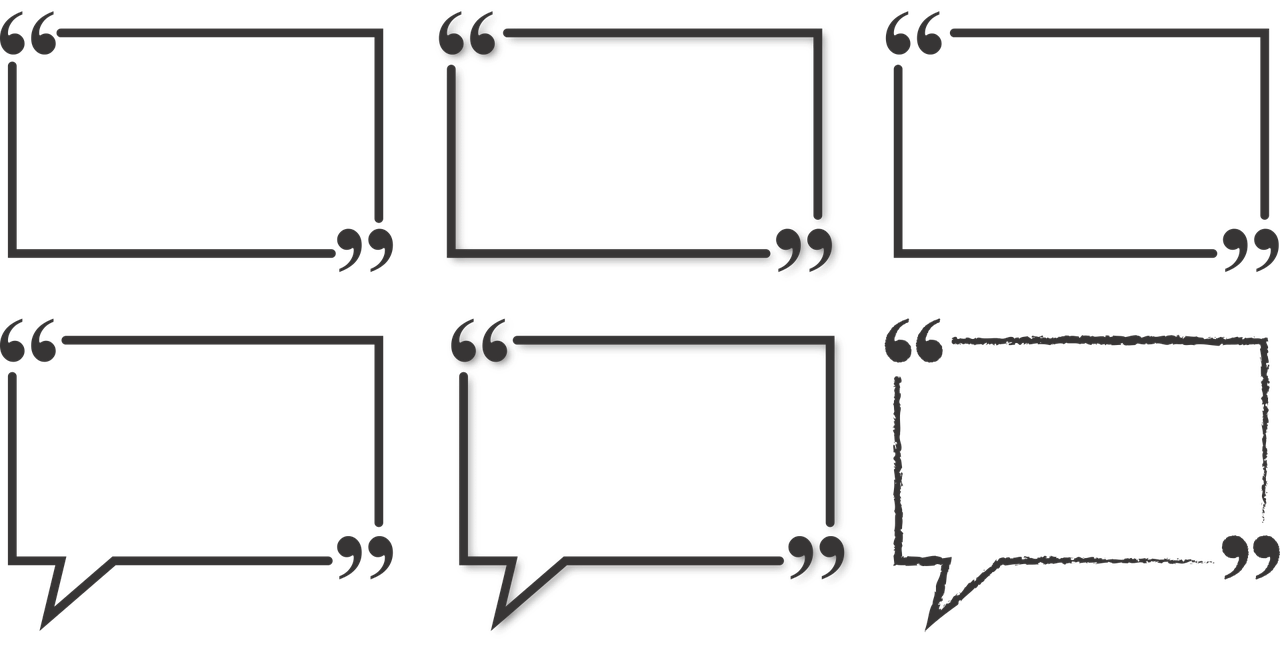 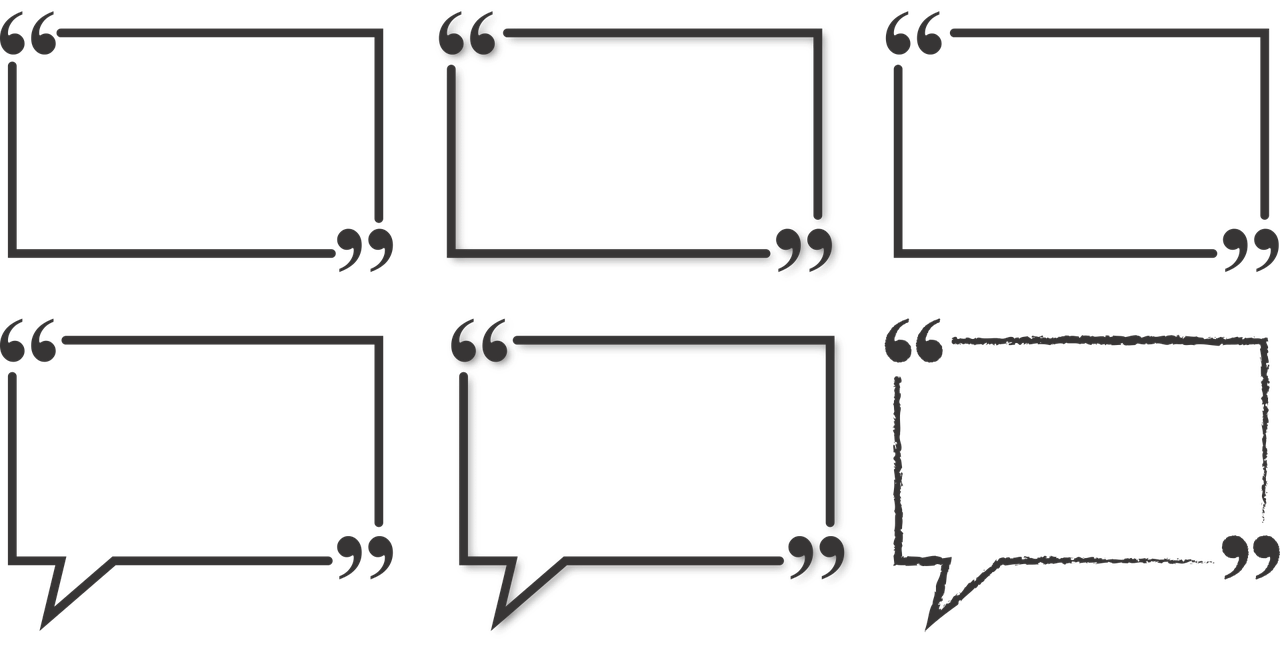 תמיד יש מישהו שמוכן להקשיב, לשמוע ולסייע - אל תישארו לבד!
לכל בעיה יש יותר מפתרון אחד
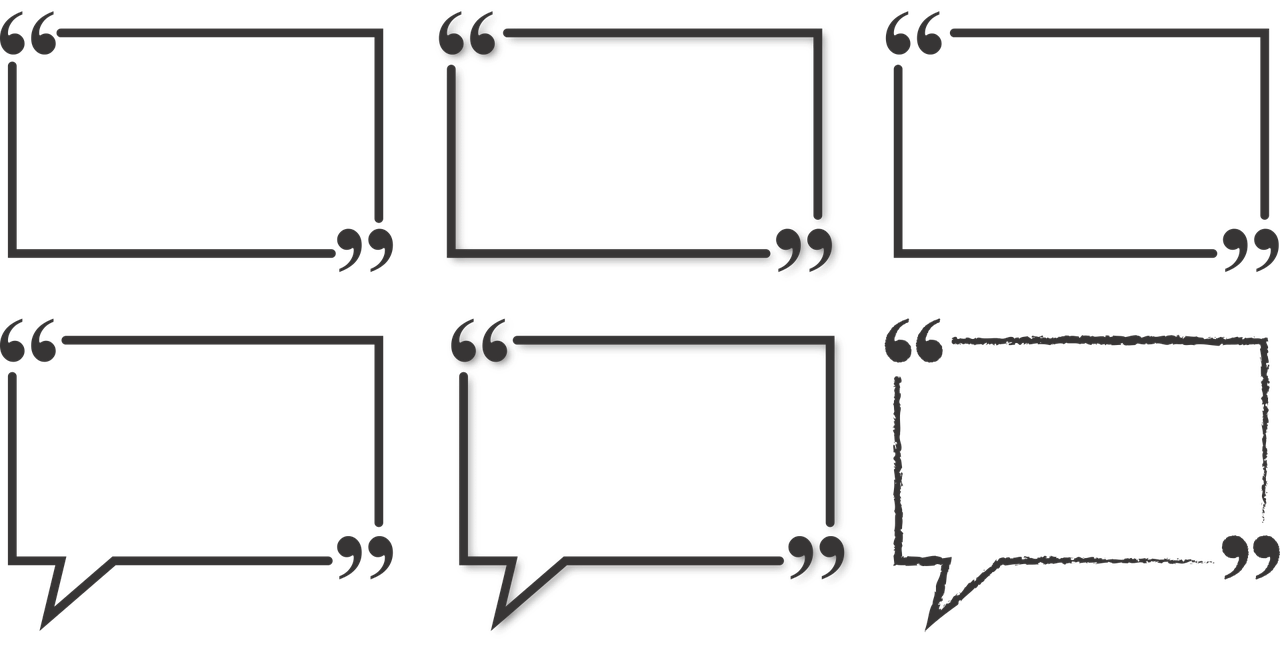 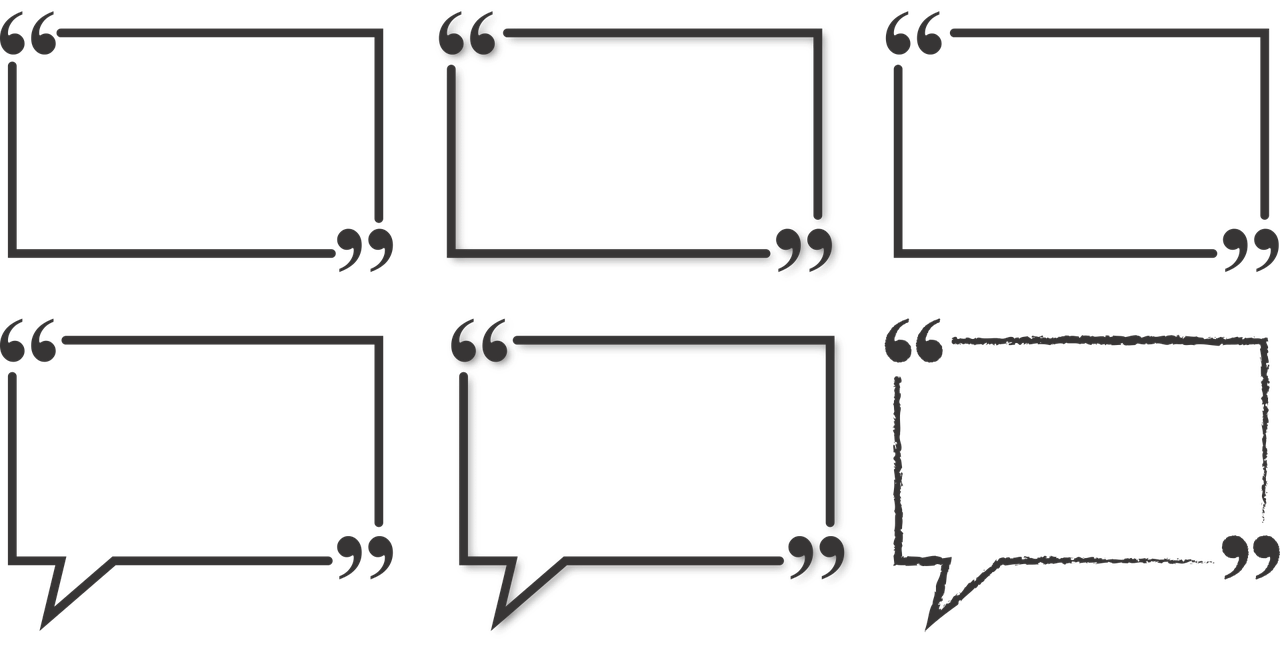 אמונת הלב שמרגישה את 'מציאות' השם בעולם ומכירה בהנהגתו, 
נותנת לאדם בטחון ורוגע
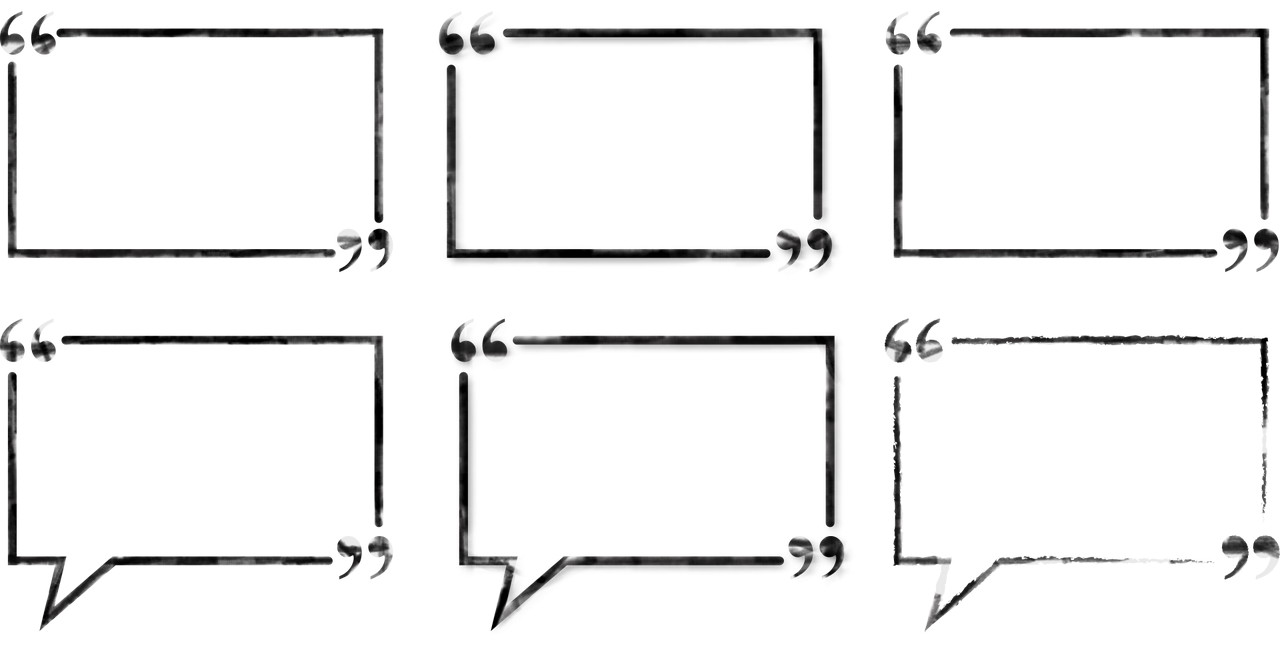 מצבים שונים בחיים
הם זמניים
פניה לעזרה היא עדות לכוח נפשי
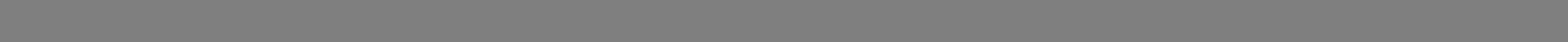 מן המקורות
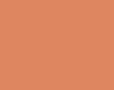 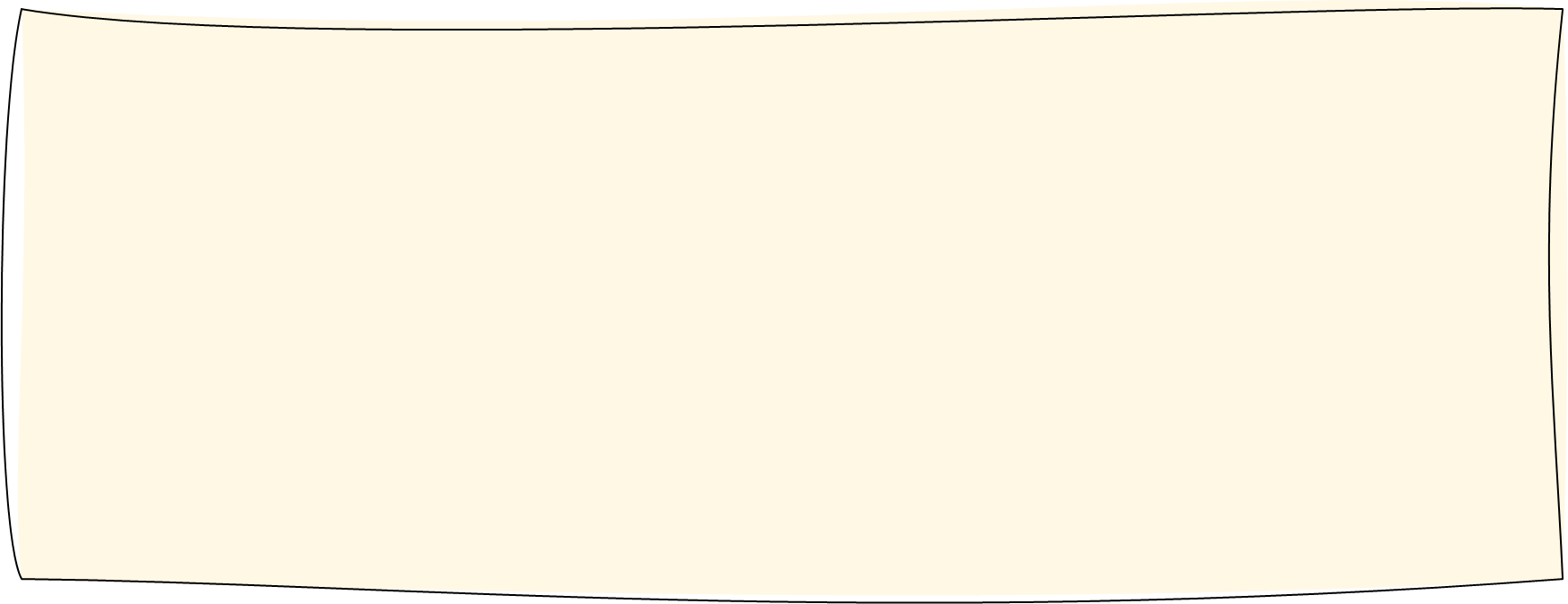 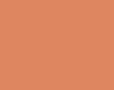 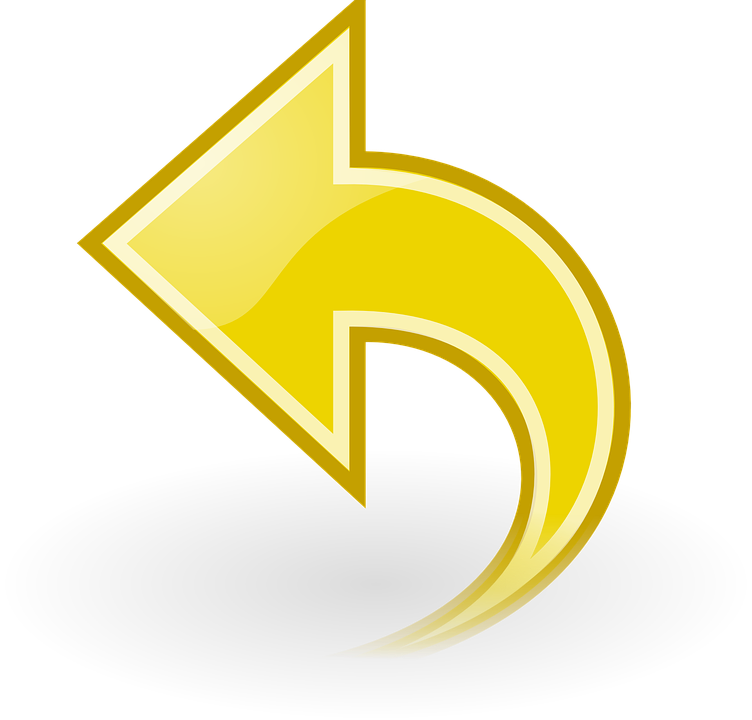 “לא תעמוד על דם רעך”
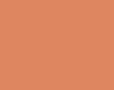 מהו שורש המצווה? מה המטרה שלה?
(ויקרא י"ט, ט"ז) 
.
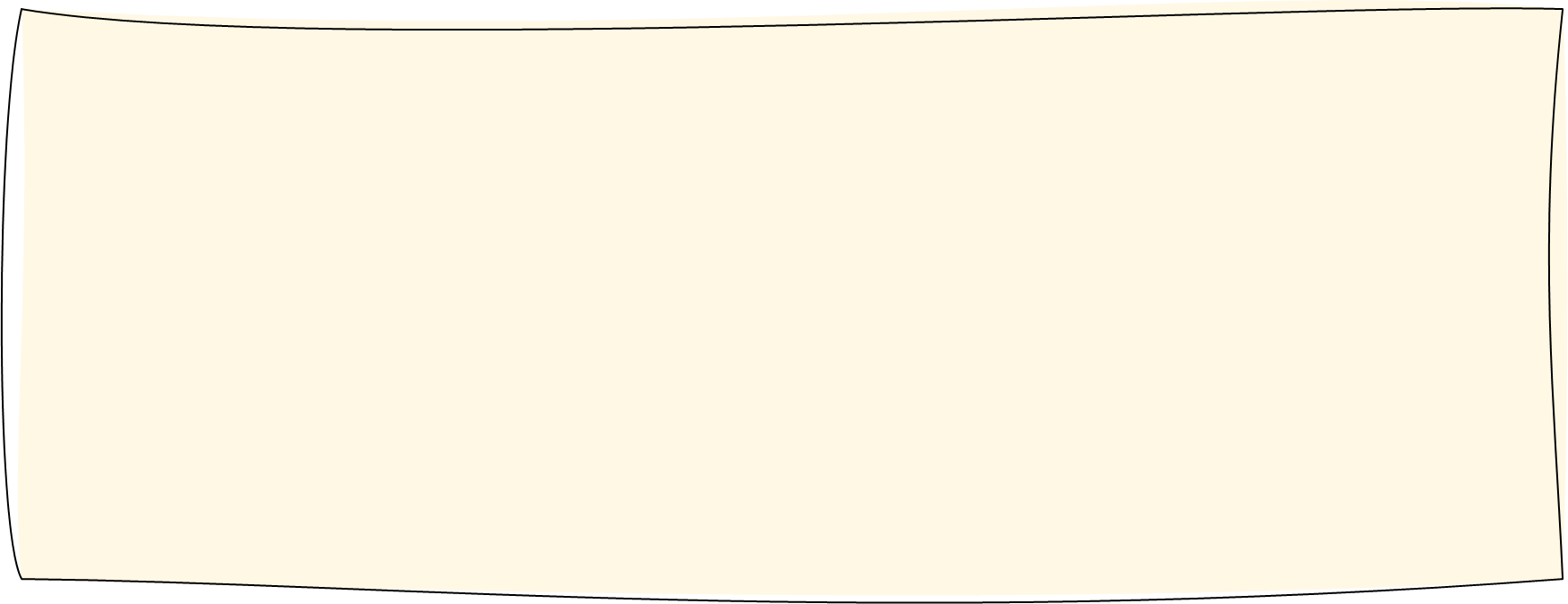 למה צריך לשים לב 
כדי להיות לעזר?
"עמו אנוכי בצרה"
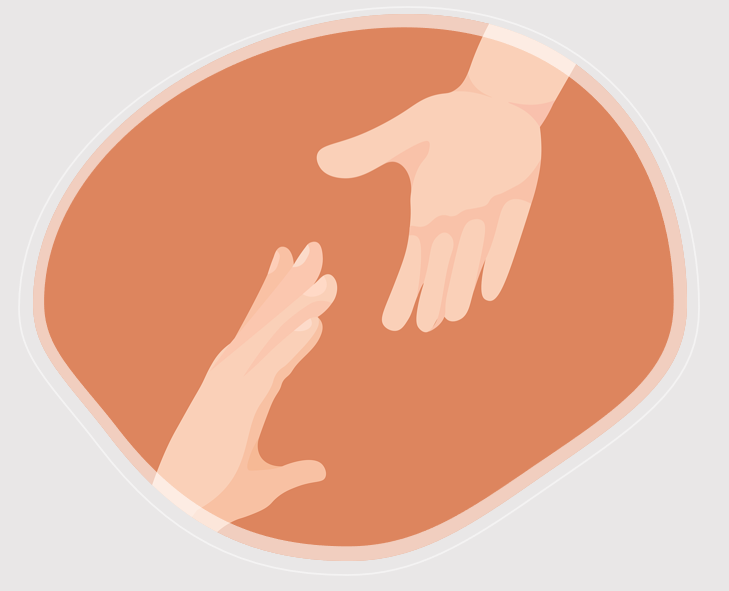 (תהילים צ"א, ט"ו)
[Speaker Notes: למורה: לבחירתך מס' מקורות להתייחסות
לא תעמוד על דם רעך- שלא לעמוד על דם רעים (ספר החינוך מצווה רלז) הכוונה שלא נמנע מלהציל נפש מישראל כשנראהו בסכנת מיתה ואבידה ותהיה לנו היכולת להצילו בשום צד. 

הסבר: מטרת עשיית המצווה (=שורש המצווה וטעמה), היא ביישוב העולם, כלומר סיוע הדדי בין בני אדם (כמו שיציל האחד את חברו כן חברו יציל אותו..) 
הוא שיוביל לחברה מתוקנת: חברה הפועלת באופן ישר והגון, חברה שוויונית, חברה מסודרת (עם חוקים וסדר). 
כמו כן מעלה ספר החינוך נימוק דתי: לא רק האדם מבקש ביישוב החברה אלא שזה גם רצונו של האל. עבור האדם הדתי והמאמין זהו נימוק חשוב 
והרי שלאדם הדתי רצון האל הינו החשוב מכל.


עמו אנוכי בצרה- השימוש במקור בהשאלה: אחד התפקידים הבסיסיים והחשובים שלנו הוא לסייע לחבר/ה שנמצאים במצוקה ושזקוקים לעזרה, להיות איתם ולסייע להם בעת הצורך.

ניתן להזמין את התלמידים לחשוב לעצמם על משהו שהם היו רוצים/ יכולים לקבל על עצמם בכדי להצליח להיות לעזר לאחרים 

למורה: במקור, זו ההבטחה האלוקית והכוונה היא לקב"ה שנמצא עמנו בכל עת ומסייע לנו, פרושו: ובכל עת שיקרא בשמי בעת צרה, שלא יפחד, כי אני אהיה עם עבדי , 
אחלצהו ואכבדהו, שלא יצטרך לזולתי (לפי ראב"ע),  " כי לא יטוש ה ' עמו " ( תהילים צד , יד ).]
מן המקורות
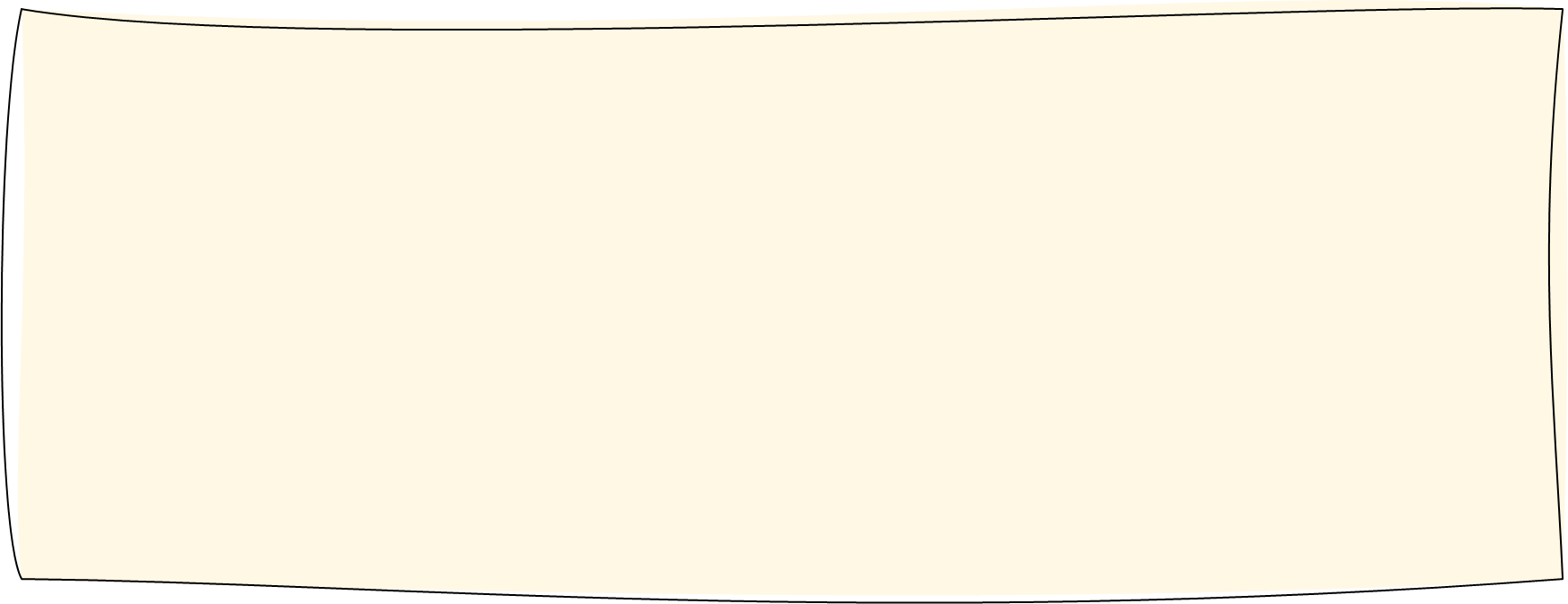 ""צָּרִיךְ לָדוּן אֶת עַצְמוֹ לְכַף זְכוּת, 
וְלִמְצוא בְּעַצְמוֹ אֵיזֶה נְקֻדָּה טוֹבָה עֲדַיִן, 
כְּדֵי לְחַזֵּק אֶת עַצְמוֹ שֶׁלּא יִפּול לְגַמְרֵי...
 וִישַׂמַּח אֶת נַפְשׁוֹ בִּמְעַט הַטּוֹב שֶׁמּוֹצֵא בְּעַצְמוֹ".
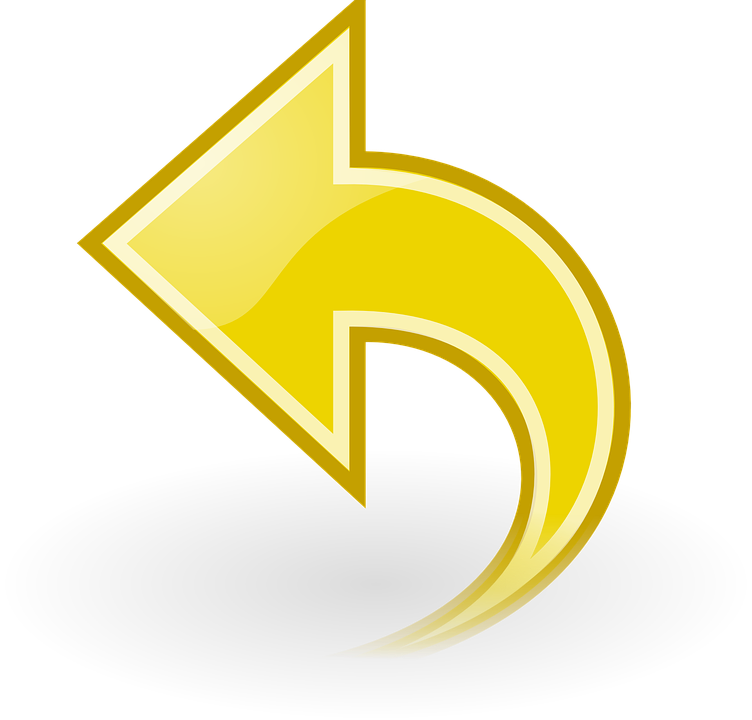 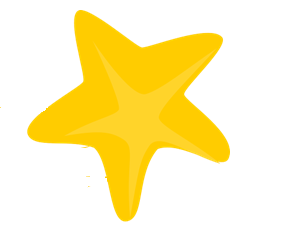 (בלקוטי מוהר"ן חלק א, רפב)
רבי נחמן מייעץ לנו למצוא ' נקודה טובה' 
מהי אותה "נקודה טובה" ואיך היא יכולה לעזור לאדם?
האם זה מסר בונה חוסן לדעתכם? הסבירו
[Speaker Notes: רבי נחמן מבאר שבכל יהודי ויהודי יש נקודה ומעלה טובה שאין לאף אחד אחר.  הנקודה הטובה יכולה להיות כל הדברים הטובים שבתוכנו
למעשה, עלינו להרפות מהשיפוט שלנו את עצמנו ולמצוא קצה חוט של 'נקודה טובה' – משהו טוב בנו  או בעשייה שלנו, עלינו להתבונן בה ולשמוח בה
וגם אם היא לא מושלמת – יש בה טוב ואת הטוב הזה ננצור ונגדיל.
מציאת הטוב בתוכנו והגדלתו היא עבודה מתמשכת וארוכת טווח (עפ"י רן וובר 'סוד הנקודה הטובה')]
סרטון מסכם
איזה מסר בונה חוסן התחדש או התחדד לכם בעקבות הצפייה בסרטון?
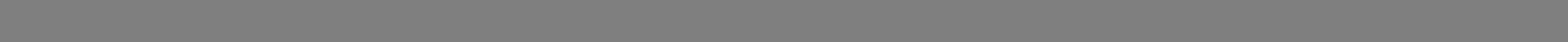 [Speaker Notes: לאחר סיכום השיעור, הקרינו את הסרטון המסכם (https://youtu.be/kRtiI3I1-6s).]
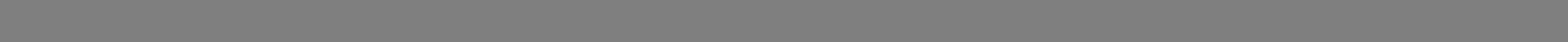 צפייה בסרטוןמתאים לתיכונים/מקיפים
מה מעורר בכם הסרטון?
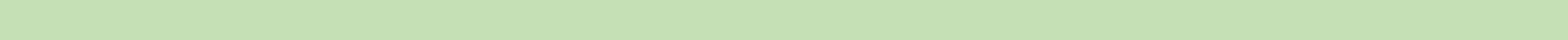 [Speaker Notes: סרטון נוסף – לבחירת המורה. סרטון מסכם עזרה עצמית

הצגת הסרטון בפני התלמידים (https://www.youtube.com/watch?v=LPy0rKdr6hk) תוך התייחסות למה שהסרטון מעורר אצלם.]
מסכמים שיעור
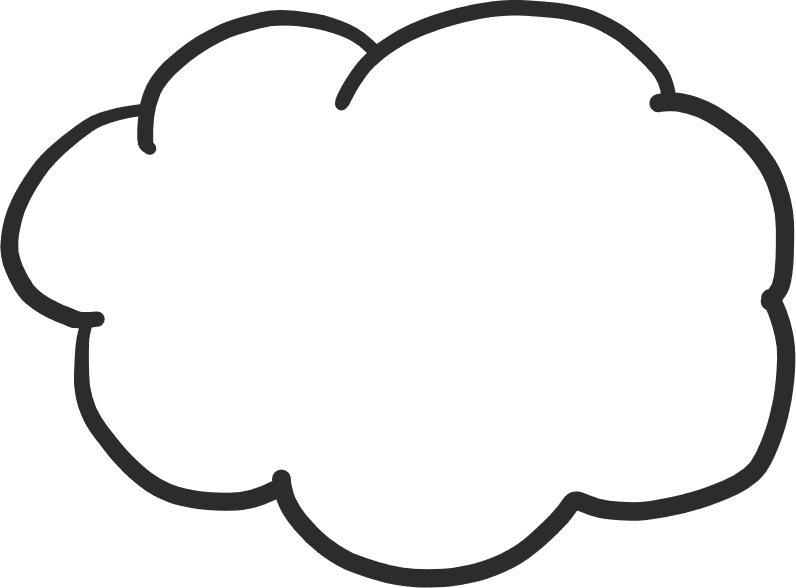 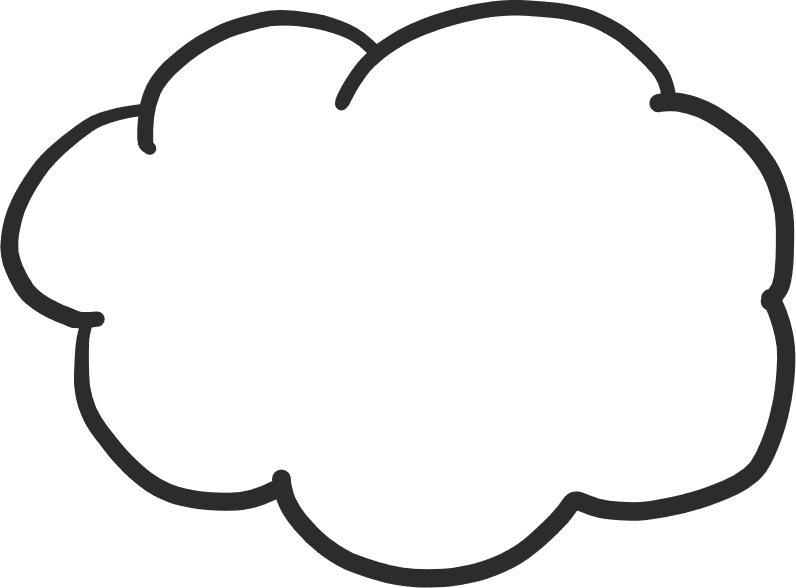 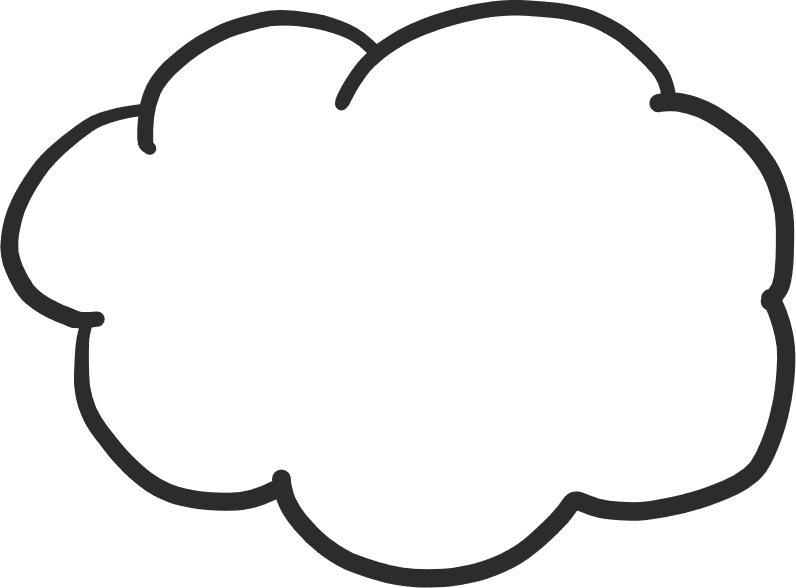 מחשבות שהתעוררו בי במהלך השיעור 
או בעקבותיו
משהו שריגש אותי
משהו שהפתיע אותי
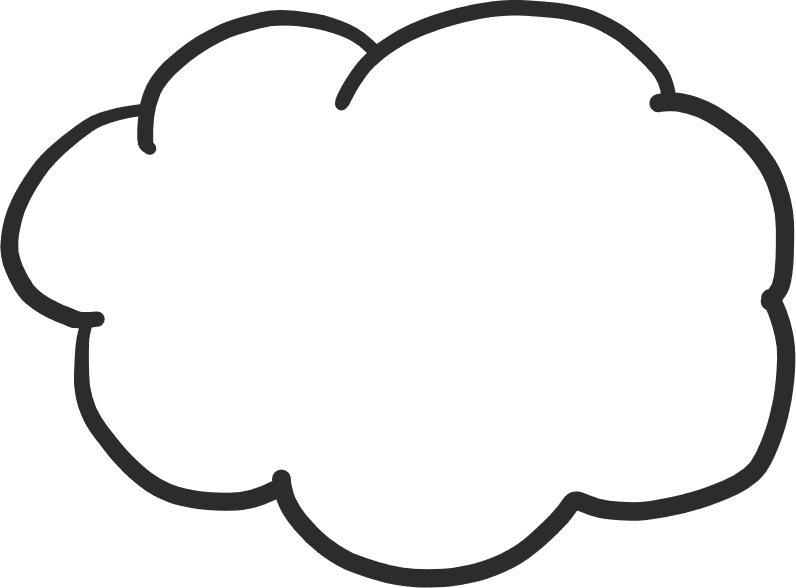 משהו חדש שלמדתי היום
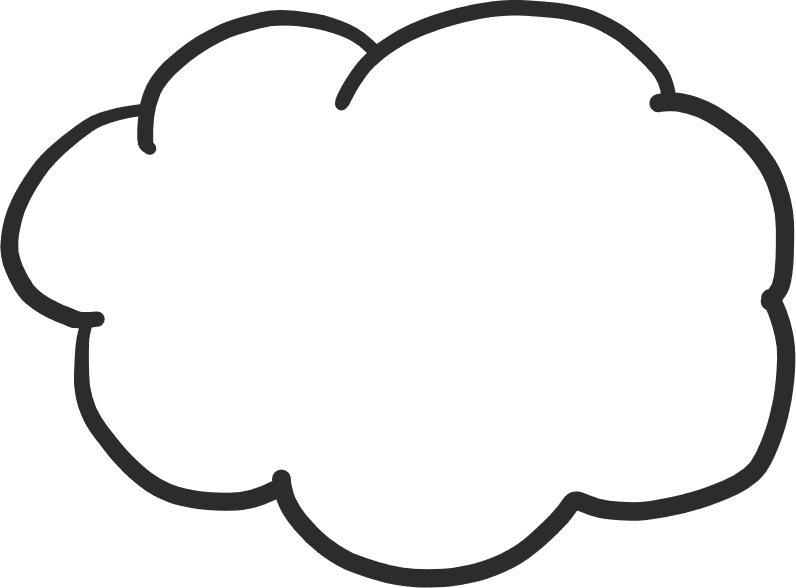 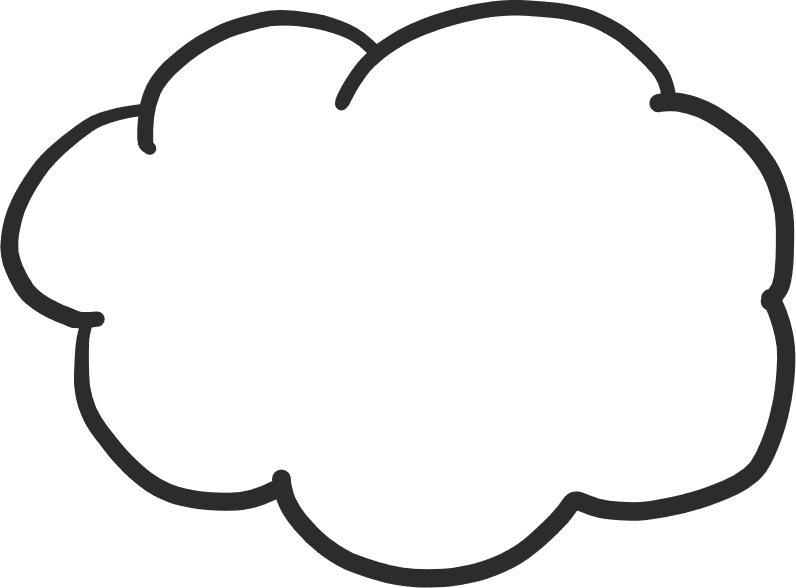 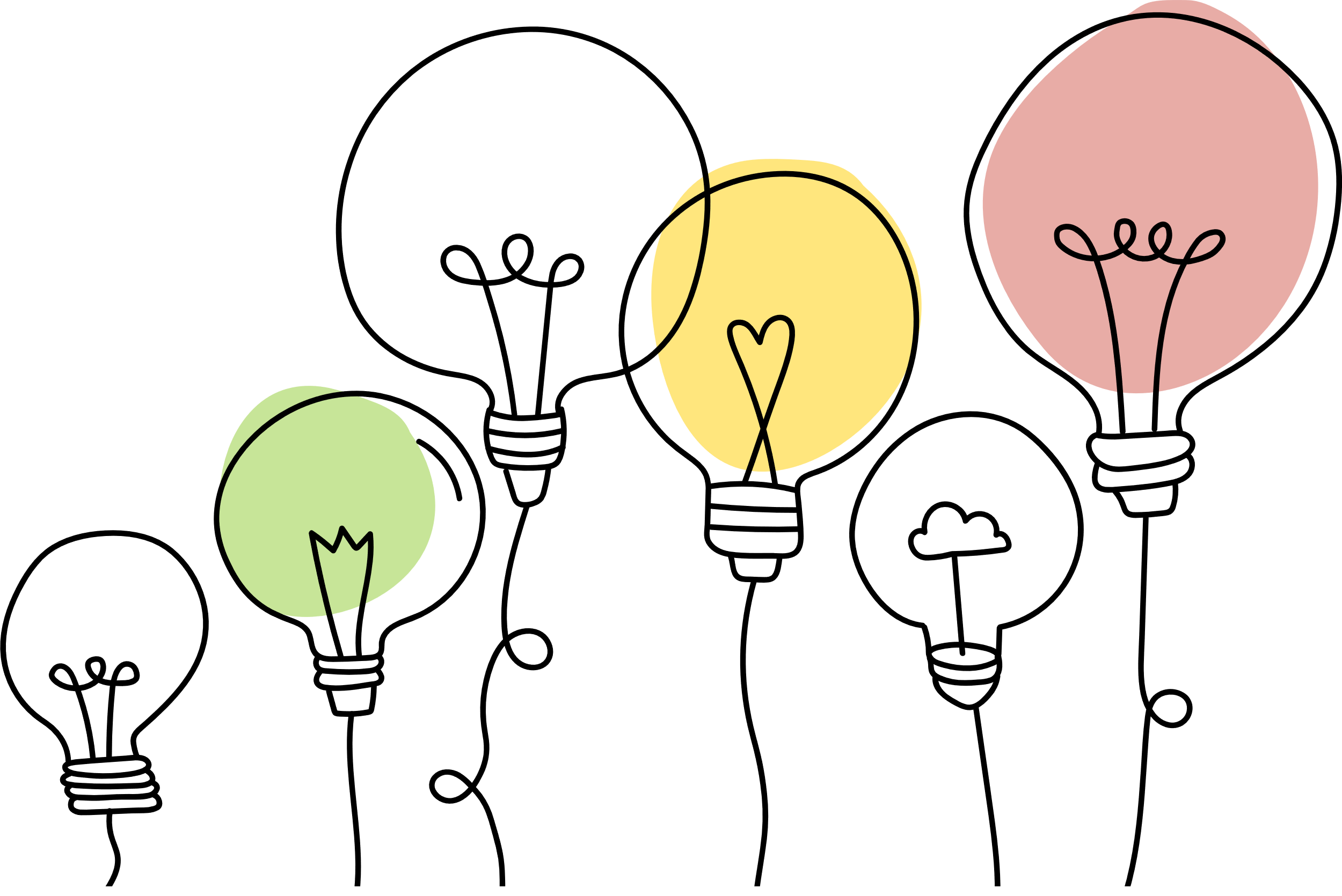 מתוך מה שלמדתי בשיעור, מה אני רוצה לקחת איתי הלאה?
משהו שלמדתי על עצמי היום
בכוונתי...
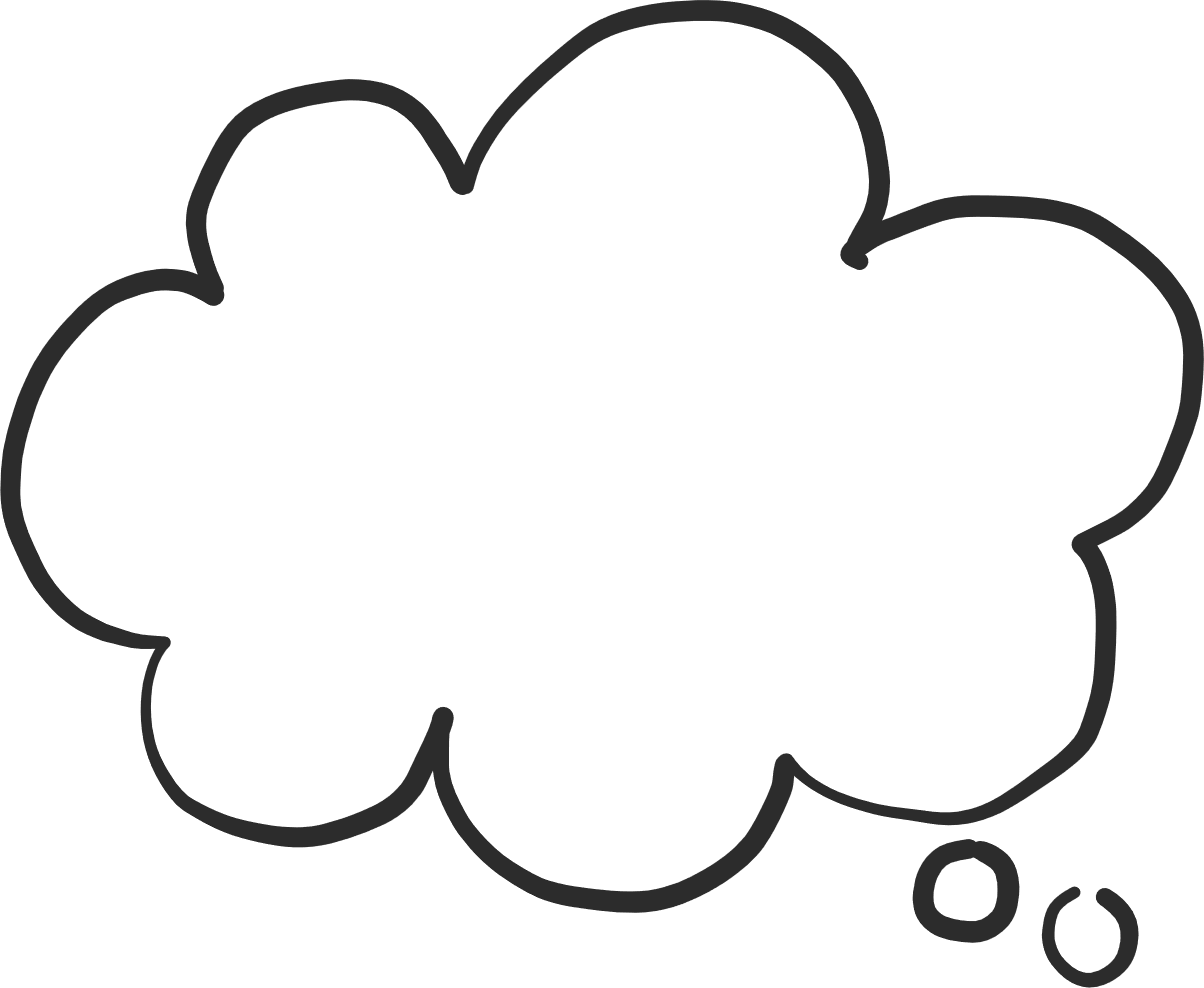 מה בכוונתי לעשות ממחר?
כותבים מסרים בוני חוסן
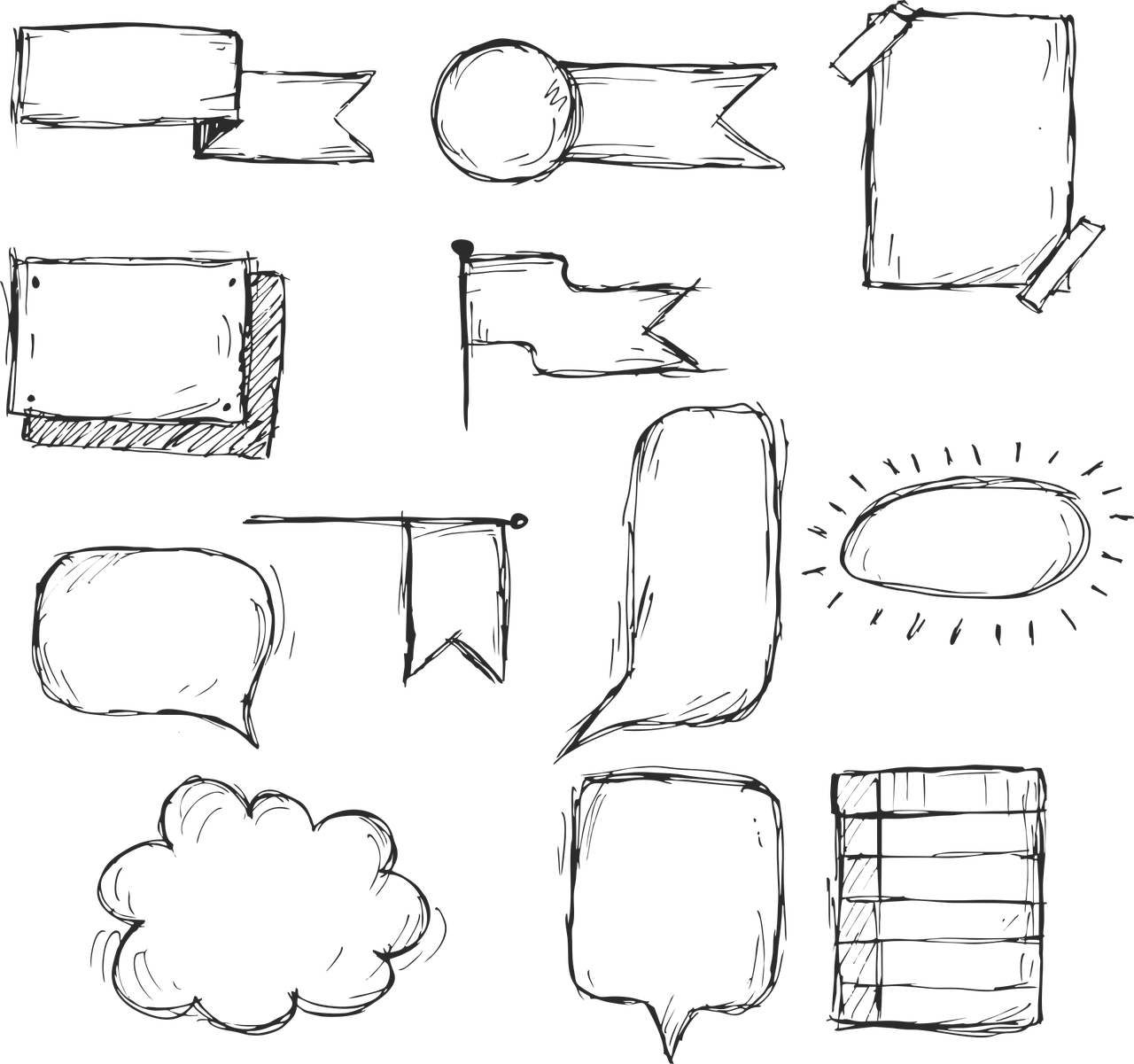 כתבו מסרים בוני חוסן
שישמשו אתכם לאורך השנה
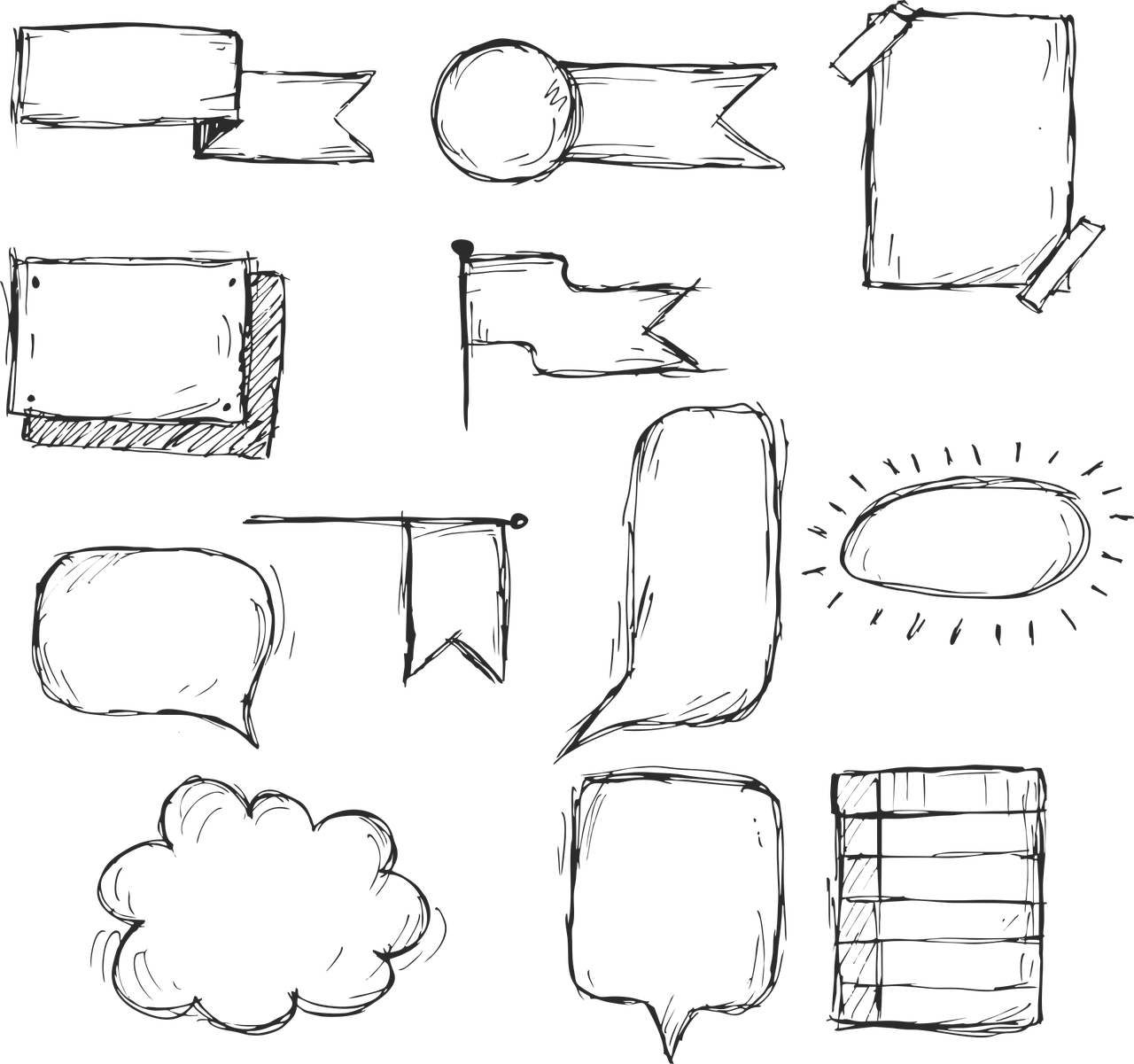 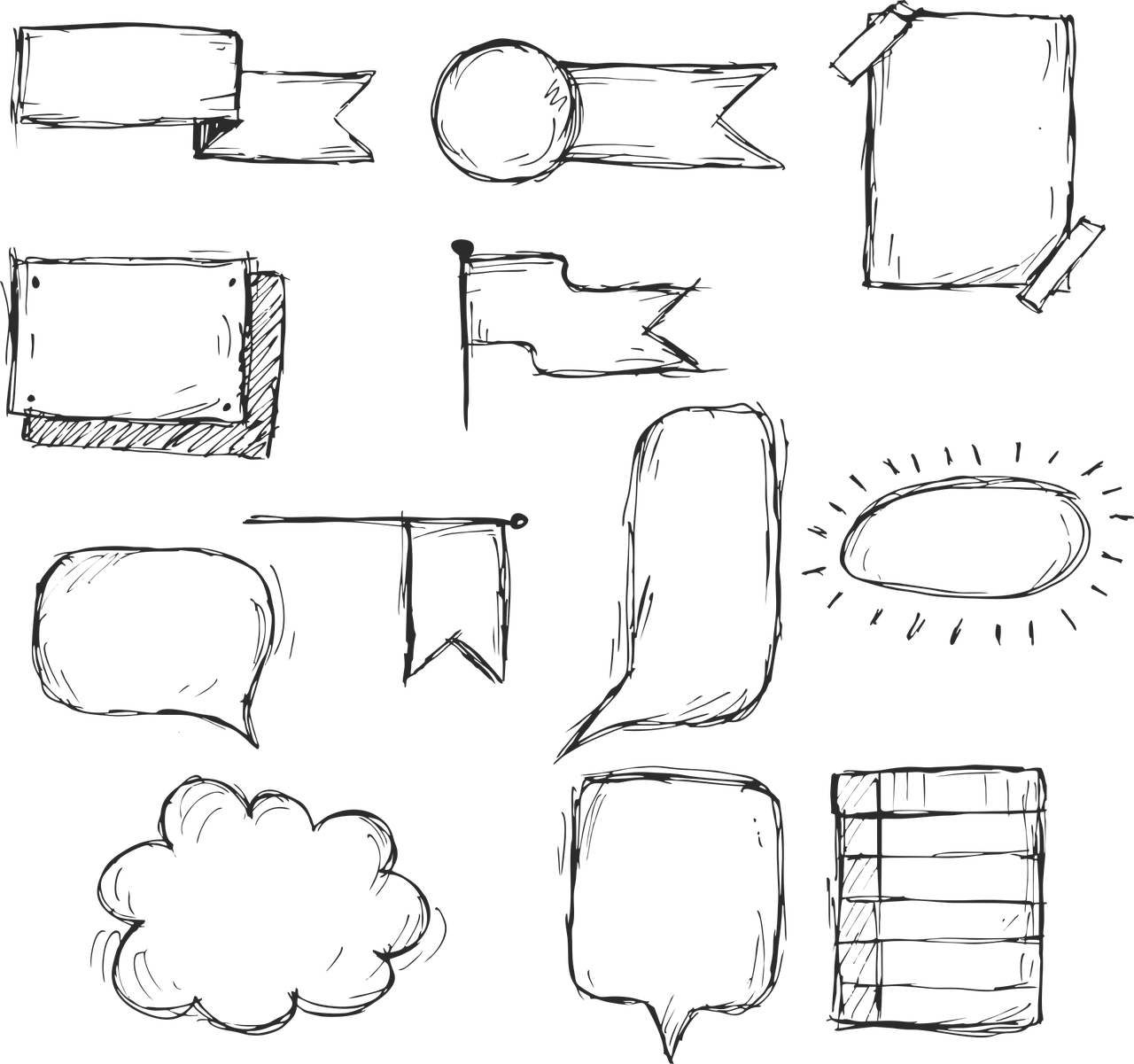 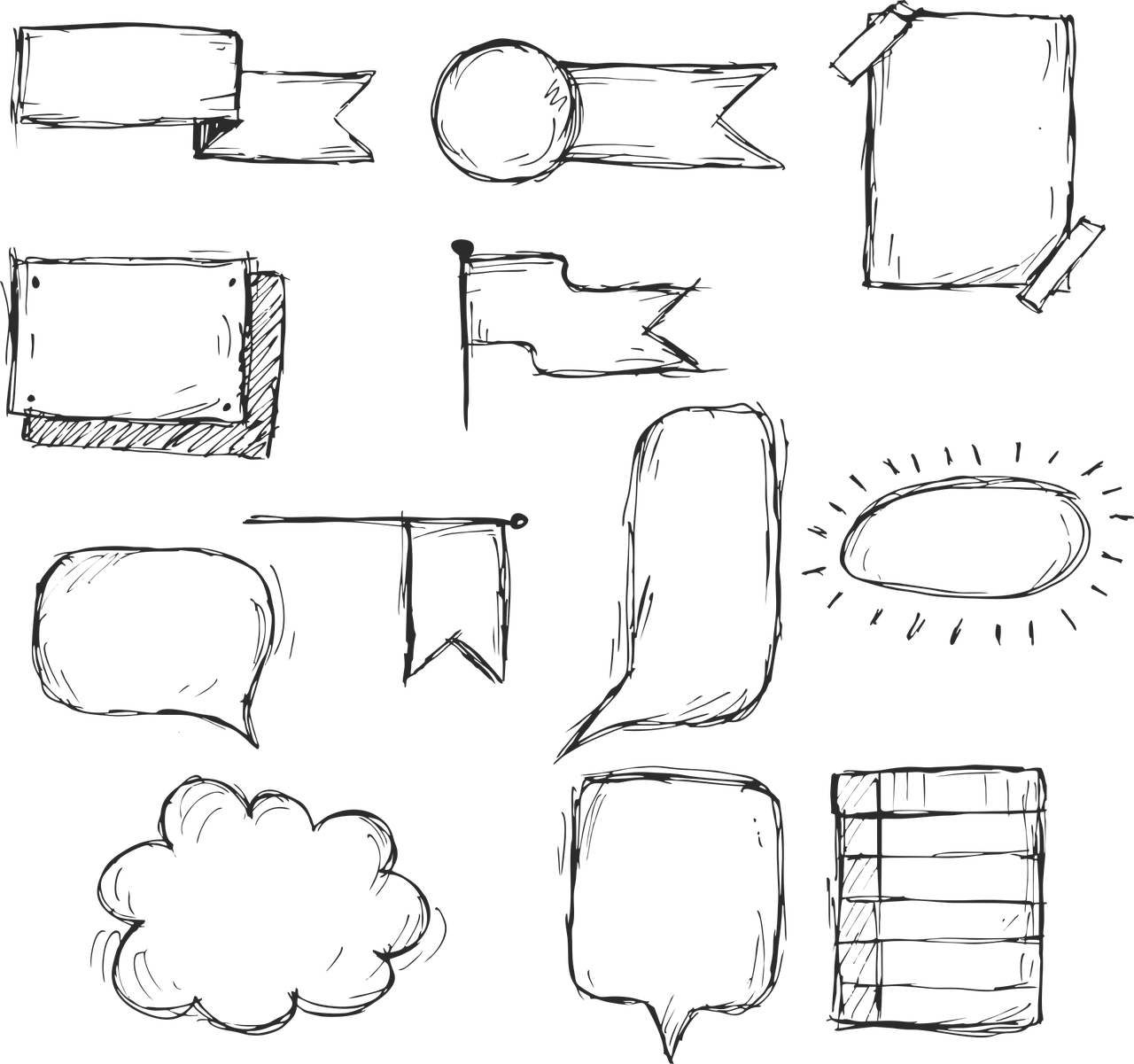 [Speaker Notes: נזמין את התלמידים לכתוב לעצמם ולחברים מסרים בוני חוסן שישמשו אותם לאורך השנה – ואליהם יוכלו
לחזור במצבים שונים ולשאוב מהם כוחות ואופטימיות.
אפשר להכין מדבקות ולשלוח בווטסאפ – מדבקה שבועית של מסר בונה חוסן.]
להורים
שומרים על קשר...
להורים שלום,
במפגש הקודם עם התלמידים בכיתה עסקנו בתופעת הדיכאון ולמדנו על דרכי סיוע והתמודדות בהקשר זה. היום התמודדנו עם דילמות שונות שקשורות בשאלה מרכזית וחשובה: כיצד לשתף מבוגר כשאני רואה ויודע שחבר נמצא במצוקה? מהם שיקולי הדעת לכאן ולכאן? מהם המחירים והרווחים בכל כיוון. 
כדאי שתשאלו את בנכם על חוויותיו והתרשמותו משיעור זה. הנושאים שנדונו נוגעים גם לאחריות שלכם כהורים. תוכלו לפנות אלינו בכל שאלה, הערה או התייחסות שיש לכם בהמשך לנושא ולשיח עם בנכם בעקבות המפגש והתוכנית בכלל.
[Speaker Notes: בשקף זה מצורף מסר לעדכון ההורים בתוכן השיעור שחוו התלמידים.
זאת, במטרה ליצור חיבור למשפחה, לחזק רצפים וליצור שפה משותפת.
ניתן אף לספר על תוצרים שיצרו התלמידים במהלך השיעור.]
להדפסה
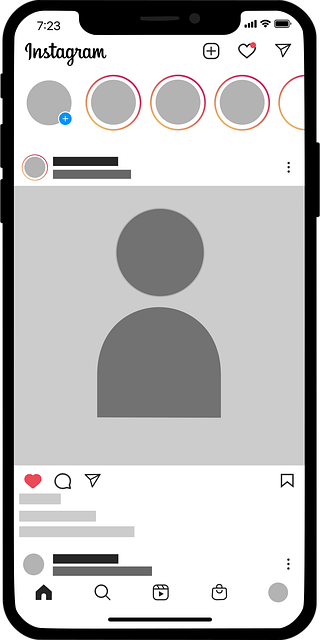 ליאור
מה אני עושה עם זה?
"אני צריך עזרה דחוף!!! חבר שלי אלמוג ניסה לקחת כדורים ואני היחיד שיודע על זה. כשהוא בבית הספר הכול נראה מצוין ואף אחד לא יודע שהוא מדבר על התאבדות והוא גם אמר לי שביום ההולדת שלו תהיה מסיבה אחרת.. לפני כמה ימים הוא בלע  מס' כדורי שינה ולא בא לבית הספר. הוא אמר לי שרצה לבדוק אם זאת דרך טובה למות. אני ממש מודאג ולא יודע מה לעשות... החבר שלי איים עליי ואמר שאם אעז לספר למישהו, הוא יעשה את זה עוד פעם והפעם זה יהיה סופי! 
מה עליי לעשות?
הפוסט הופיע בפורום של peaple ask
[Speaker Notes: דגשים להנחייה:
-  ניתן לבחור אחד מבין הפוסטים המופיעים בשקף.
- לפני הקראת הפוסט יש להסביר לתלמידים כי יחשפו לפוסט אמיתי שיכול לעורר רגשות שונים ומחשבותושאנחנו מזמינים אותם לשתף ולתת מקום לכל מה שעולה אצלם.

מהלך הפעילות:
- קריאה בקול של אחד מהפוסטים הבאים שהופיעו בפורום של peaple ask
- לאפשר לתלמידים לשתף במחשבותיהם.

דגשים נוספים למנחה:
- יש משמעות לכך שהתלמידים יחוו הכלה של ריבוי קולות ובו זמנית ישמעו את המסרים המרכזיים.
- חשוב לתת זמן לסיפורים וללבטים ולא להיבהל אם ייאמרו מסרים שסותרים את אלה הרצויים לנו.
- כדאי לעודד את התלמידים לשתף במחשבות ורגשות של הדמויות השונות בכל אירוע, לשוחח על מה שעובר על כל אחת מהדמויות, תוך הפניית הדגש ותשומת הלב אל החבר\ה של הנער\ה המצוי\ה במצוקה.
- מומלץ למקד את השיח על תפקידם ואחריותם של החברים כאשר הם נוכחים באירוע ו/או מודעים אליו.
- לצד התייחסות לתפקידם של התלמידים כדאי לעודד שיח גם על תפקידם של ההורים ושל המבוגרים האחרים.
- חשוב לסייע בהבנת המורכבות של המצב עבור ההורים והכרה בקשת הרגשות שהם חווים לצד תפקידם במתן תמיכה.]
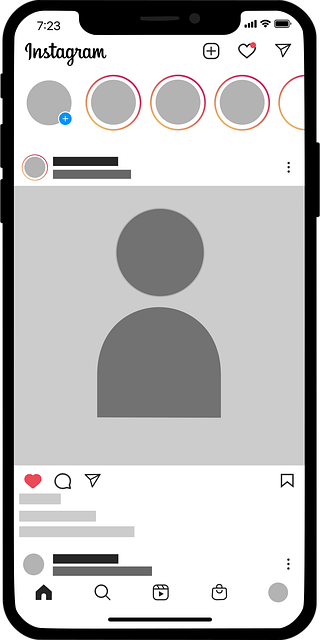 עידן
מה אני עושה עם זה?
"שומעים?... איתי מהכיתה שלי סיפר לי שהוא לא התקבל לנבחרת הכדורסל. אני גם יודע שההורים שלו עומדים להתגרש. הוא ממש מרגיש רע ואמר לי שהכול רע והחיים שלו על הפנים.. 
הוא גם אמר שהוא מרגיש שאין לו בשביל מה לחיות והוא חושב לפגוע בעצמו. האמת שממש נבהלתי אבל הוא השביע אותי שלא לגלות לאף אחד כי אז הוא לא יודע מה יקרה. 
אני לא יודע מה לעשות".
הפוסט הופיע בפורום של peaple ask
[Speaker Notes: דגשים להנחייה:
-  ניתן לבחור אחד מבין הפוסטים המופיעים בשקף.
- לפני הקראת הפוסט יש להסביר לתלמידים כי יחשפו לפוסט אמיתי שיכול לעורר רגשות שונים ומחשבותושאנחנו מזמינים אותם לשתף ולתת מקום לכל מה שעולה אצלם.

מהלך הפעילות:
- קריאה בקול של אחד מהפוסטים הבאים שהופיעו בפורום של peaple ask
- לאפשר לתלמידים לשתף במחשבותיהם.

דגשים נוספים למנחה:
- יש משמעות לכך שהתלמידים יחוו הכלה של ריבוי קולות ובו זמנית ישמעו את המסרים המרכזיים.
- חשוב לתת זמן לסיפורים וללבטים ולא להיבהל אם ייאמרו מסרים שסותרים את אלה הרצויים לנו.
- כדאי לעודד את התלמידים לשתף במחשבות ורגשות של הדמויות השונות בכל אירוע, לשוחח על מה שעובר על כל אחת מהדמויות, תוך הפניית הדגש ותשומת הלב אל החבר\ה של הנער\ה המצוי\ה במצוקה.
- מומלץ למקד את השיח על תפקידם ואחריותם של החברים כאשר הם נוכחים באירוע ו/או מודעים אליו.
- לצד התייחסות לתפקידם של התלמידים כדאי לעודד שיח גם על תפקידם של ההורים ושל המבוגרים האחרים.
- חשוב לסייע בהבנת המורכבות של המצב עבור ההורים והכרה בקשת הרגשות שהם חווים לצד תפקידם במתן תמיכה.]
רקע
אתם החברים של אלמוג. הוא נמצא במצוקה אך הוא אינו מעוניין לקבל עזרה וודאי שהוא אינו מעוניין שמישהו יידע על המצוקה הזו. 
לפעמים הוא בעצמו לא בטוח שהוא במצוקה, ונדמה לו שהוא יכול לפתור הכול לבד, או פשוט לחיות עם הבאסה. 
אתם רואים את ההידרדרות במצבו. אלמוג אינו מעוניין בשיתוף וחושש ממנו מאוד. הוא מביע התנגדות ואף מאיים בכך שהשיתוף עלול להוביל אותו להתנהגות מסוכנת יותר. למרות התנגדותו אתם מזהים שהוא זקוק להתערבות מקצועית ועזרה.
אתם לא מוכנים לוותר עליו ורוצים לעזור ומחליטים לשתף אותו בכך.
בקבוצה זו אתם מחליטים לפנות לאלמוגולספר לו על כוונתכם לשתף מבוגר בקשייו במטרה לגייס אותו לעזרה והתערבות לטובתו
חלק ב': תכנון הצגת הפניה לאלמוג (10 דק')
חישבו על דרך מעניינת להציג מול הכיתה
את השיח עם אלמוג:
דרך המחזה/ סימולציה, תוך הצגת שיקולי הדעת ועם מסרים קליטים וברורים.
רשמו כאן את המסרים שחשוב לכם להעביר:
חלק א': שיחה עם אלמוג (10 דק')
תארו וכתבו - מה מדאיג אתכם?
מה תאמרו לאלמוג? כיצד תסבירו לו מדוע אתם מתכוונים לשתף מבוגר בקשייה ומה חשוב לכם בשיתוף זה?
תארו לו במילים כיצד השיתוף יכול לסייע.מה אתם מצפים ממנו לעשות/לא לעשות בעקבות השיחה?
רקע
אתם החברים של אלמוג. הוא נמצא במצוקה אך הוא אינו מעוניין לקבל עזרה וודאי שהוא אינו מעוניין שמישהו יידע על המצוקה הזו. 
לפעמים הוא בעצמו לא בטוח שהוא במצוקה, ונדמה לו שהוא יכול לפתור הכול לבד, או פשוט לחיות עם הבאסה. 
אתם רואים את ההידרדרות במצבו. אלמוג אינו מעוניין בשיתוף וחושש ממנו מאוד. הוא מביע התנגדות ואף מאיים בכך שהשיתוף עלול להוביל אותו להתנהגות מסוכנת יותר. למרות התנגדותו אתם מזהים שהוא זקוק להתערבות מקצועית ועזרה.
אתם לא מוכנים לוותר עליו ורוצים לעזור ומחליטים לשתף אותו בכך.
בקבוצה זו אתם מחליטים לפנות למחנך/ת הכיתה ולספר לו על המצוקה והדאגה שלכם לאלמוג, במטרה לגייס אותו לעזרה והתערבות לטובתו
חלק ב': תכנון הצגת הפניה למחנך/ת (10 דק')
חישבו על דרך מעניינת להציג מול הכיתה
את השיח עם המחנך/ת:
דרך המחזה/ סימולציה, תוך הצגת שיקולי הדעת ועם מסרים קליטים וברורים.
רשמו כאן את המסרים שחשוב לכם להעביר:
חלק א': שיחה עם המחנך/ת (10 דק')
תארו וכתבו - מה מדאיג אתכם במקרה שתואר?
מהם החששות שלכם משיתוף או מאי שיתוף במצוקה?
מה תאמרו למחנך/ת?כיצד תספרו לו/ה על האירוע ועל סיבת הפנייה אליו/ה?
מה אתם מצפים ממנו/ה לעשות/לא לעשות בעקבות השיתוף?
רקע
אתם החברים של אלמוג. הוא נמצא במצוקה אך הוא אינו מעוניין לקבל עזרה וודאי שהוא אינו מעוניין שמישהו יידע על המצוקה הזו. 
לפעמים הוא בעצמו לא בטוח שהוא במצוקה, ונדמה לו שהוא יכול לפתור הכול לבד, או פשוט לחיות עם הבאסה. 
אתם רואים את ההידרדרות במצבו. אלמוג אינו מעוניין בשיתוף וחושש ממנו מאוד. הוא מביע התנגדות ואף מאיים בכך שהשיתוף עלול להוביל אותו להתנהגות מסוכנת יותר. למרות התנגדותו אתם מזהים שהוא זקוק להתערבות מקצועית ועזרה.
אתם לא מוכנים לוותר עליו ורוצים לעזור ומחליטים לשתף אותו בכך.
בקבוצה זו אתם מחליטים לפנות להורים של אלמוגולספר להם על המצוקה והדאגה שלכם לאלמוג, במטרה לגייס אותם להתערבות
חלק א': שיחה עם ההורים (10 דק')
תארו וכתבו - מה מדאיג אתכם במקרה שתואר?
מהם החששות שלכם משיתוף או מאי שיתוף במצוקה?
מה תאמרו להם?כיצד תספרו להם על האירוע ועל סיבת הפנייה אליהם?
מה אתם מצפים מהם לעשות/לא לעשות בעקבות השיתוף?
חלק ב': תכנון הצגת הפניה להורים (10 דק')
חישבו על דרך מעניינת להציג מול הכיתה
את השיח עם ההורים של אלמוג:דרך המחזה/ סימולציה, תוך הצגת שיקולי הדעת ועם מסרים קליטים וברורים.
רשמו כאן את המסרים שחשוב לכם להעביר:
רקע
אתם החברים של אלמוג. הוא נמצא במצוקה אך הוא אינו מעוניין לקבל עזרה וודאי שהוא אינו מעוניין שמישהו יידע על המצוקה הזו. 
לפעמים הוא בעצמו לא בטוח שהוא במצוקה, ונדמה לו שהוא יכול לפתור הכול לבד, או פשוט לחיות עם הבאסה. 
אתם רואים את ההידרדרות במצבו. אלמוג אינו מעוניין בשיתוף וחושש ממנו מאוד. הוא מביע התנגדות ואף מאיים בכך שהשיתוף עלול להוביל אותו להתנהגות מסוכנת יותר. למרות התנגדותו אתם מזהים שהוא זקוק להתערבות מקצועית ועזרה.
אתם לא מוכנים לוותר עליו ורוצים לעזור ומחליטים לשתף אותו בכך.
בקבוצה זו אתם מחליטים לפנות להורים שלכם
ולספר להם על המצוקה והדאגה שלכם לאלמוג, במטרה לגייס אותם להתערבות לטובתו
חלק ב': תכנון הצגת הפניה להורים (10 דק')
חישבו על דרך מעניינת להציג מול הכיתה
את השיח עם ההורים שלכם:דרך המחזה/ סימולציה, תוך הצגת שיקולי הדעת ועם מסרים קליטים וברורים.
רשמו כאן את המסרים שחשוב לכם להעביר:
חלק א': שיחה עם ההורים (10 דק')
תארו וכתבו - מה מדאיג אתכם במקרה שתואר?
מהם החששות שלכם משיתוף או מאי שיתוף במצוקה?
מה תאמרו להם?כיצד תספרו להם על האירוע ועל סיבת הפנייה אליהם?
מה אתם מצפים מהם לעשות/לא לעשות בעקבות השיתוף?
רקע
אתם החברים של אלמוג. הוא נמצא במצוקה אך הוא אינו מעוניין לקבל עזרה וודאי שהוא אינו מעוניין שמישהו יידע על המצוקה הזו. 
לפעמים הוא בעצמו לא בטוח שהוא במצוקה, ונדמה לו שהוא יכול לפתור הכול לבד, או פשוט לחיות עם הבאסה. 
אתם רואים את ההידרדרות במצבו. אלמוג אינו מעוניין בשיתוף וחושש ממנו מאוד. הוא מביע התנגדות ואף מאיים בכך שהשיתוף עלול להוביל אותו להתנהגות מסוכנת יותר. למרות התנגדותו אתם מזהים שהוא זקוק להתערבות מקצועית ועזרה.
אתם לא מוכנים לוותר עליו ורוצים לעזור ומחליטים לשתף אותו בכך.
בקבוצה זו אתם מחליטים לפנות ליועץ/ת ביה"ס ולספר לו/ה על המצוקה והדאגה שלכם לאלמוג, במטרה לגייס אותו/ה לעזרה מיידית והתערבות לטובתו
חלק ב': תכנון הצגת הפניה ליועץ/ת (10 דק')
חישבו על דרך מעניינת להציג מול הכיתה
את השיח עם היועץ/ת:דרך המחזה/ סימולציה, תוך הצגת שיקולי הדעת ועם מסרים קליטים וברורים.
רשמו כאן את המסרים שחשוב לכם להעביר:
חלק א': שיחה עם היועץ/ץ (10 דק')
תארו וכתבו - מה מדאיג אתכם במקרה שתואר?
מהם החששות שלכם משיתוף או מאי שיתוף במצוקה?
מה תאמרו ליועץ/ת?כיצד תספרו לו/ה על האירוע ועל סיבת הפנייה אליו/ה?
מה אתם מצפים ממנו/ה לעשות/לא לעשות בעקבות השיתוף?
רקע
אתם החברים של אלמוג. הוא נמצא במצוקה אך הוא אינו מעוניין לקבל עזרה וודאי שהוא אינו מעוניין שמישהו יידע על המצוקה הזו. 
לפעמים הוא בעצמו לא בטוח שהוא במצוקה, ונדמה לו שהוא יכול לפתור הכול לבד, או פשוט לחיות עם הבאסה. 
אתם רואים את ההידרדרות במצבו. אלמוג אינו מעוניין בשיתוף וחושש ממנו מאוד. הוא מביע התנגדות ואף מאיים בכך שהשיתוף עלול להוביל אותו להתנהגות מסוכנת יותר. למרות התנגדותו אתם מזהים שהוא זקוק להתערבות מקצועית ועזרה.
אתם לא מוכנים לוותר עליו ורוצים לעזור ומחליטים לשתף אותו בכך.
בקבוצה זו אתם מחליטים לפנות למנהל/ת ביה"ס ולספר לו/ה על המצוקה והדאגה שלכם לאלמוג, במטרה לגייס אותו/ה לעזרה מיידית והתערבות לטובתו
חלק ב': תכנון הצגת הפניה למנהל/ת (10 דק')
חישבו על דרך מעניינת להציג מול הכיתה
את השיח עם המנהל/ת:דרך המחזה/ סימולציה, 
תוך הצגת שיקולי הדעת ועם מסרים קליטים וברורים.
רשמו כאן את המסרים שחשוב לכם להעביר:
חלק א': שיחה עם המנהל/ת (10 דק')
תארו וכתבו - מה מדאיג אתכם במקרה שתואר?
מהם החששות שלכם משיתוף או מאי שיתוף במצוקה?
מה תאמרו למנהל/ת?
כיצד תספרו לו/לה על האירוע ועל סיבת הפנייה אליו/ה?
מה אתם מצפים ממנו/ה לעשות/לא לעשות בעקבות השיתוף?
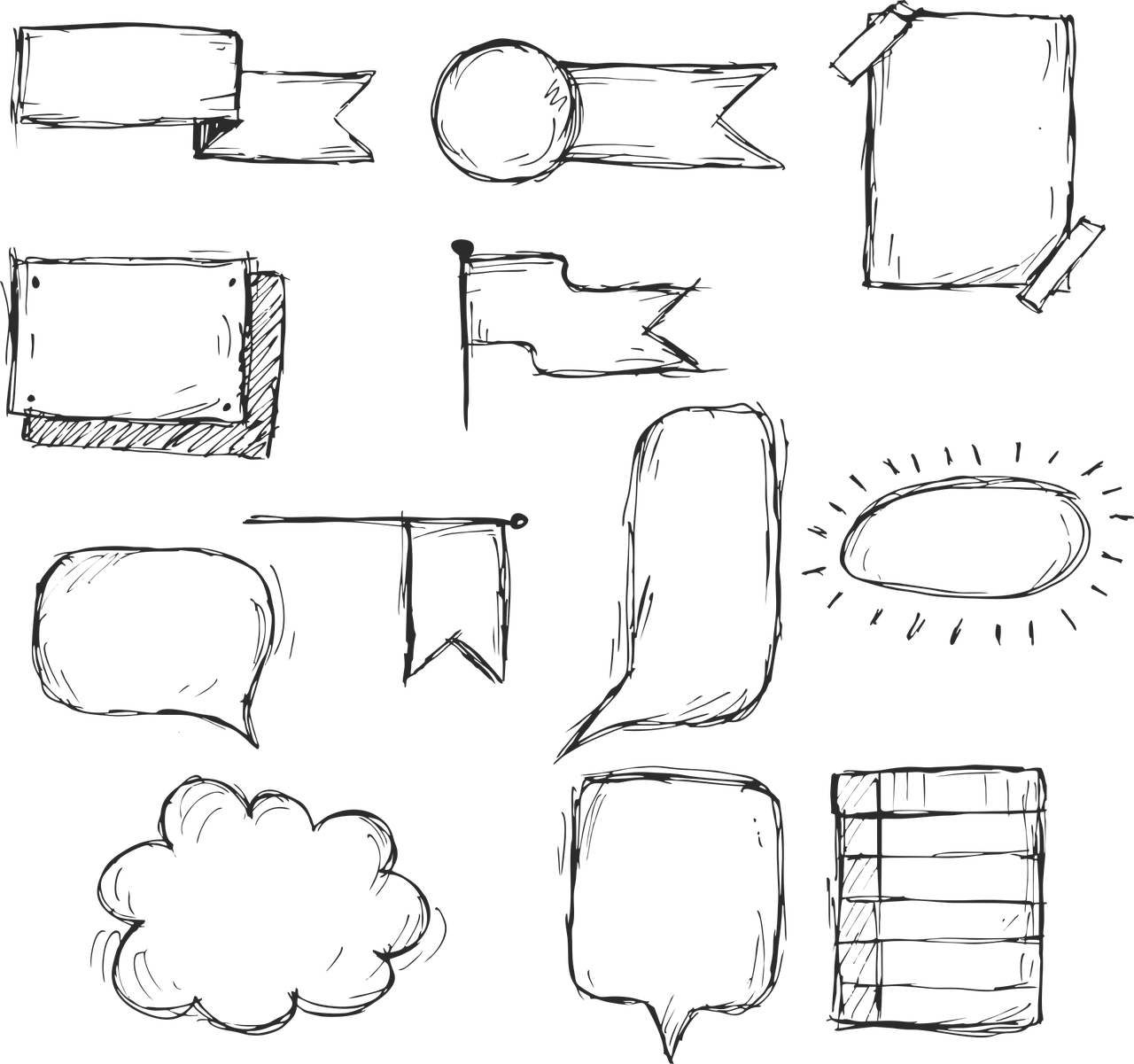 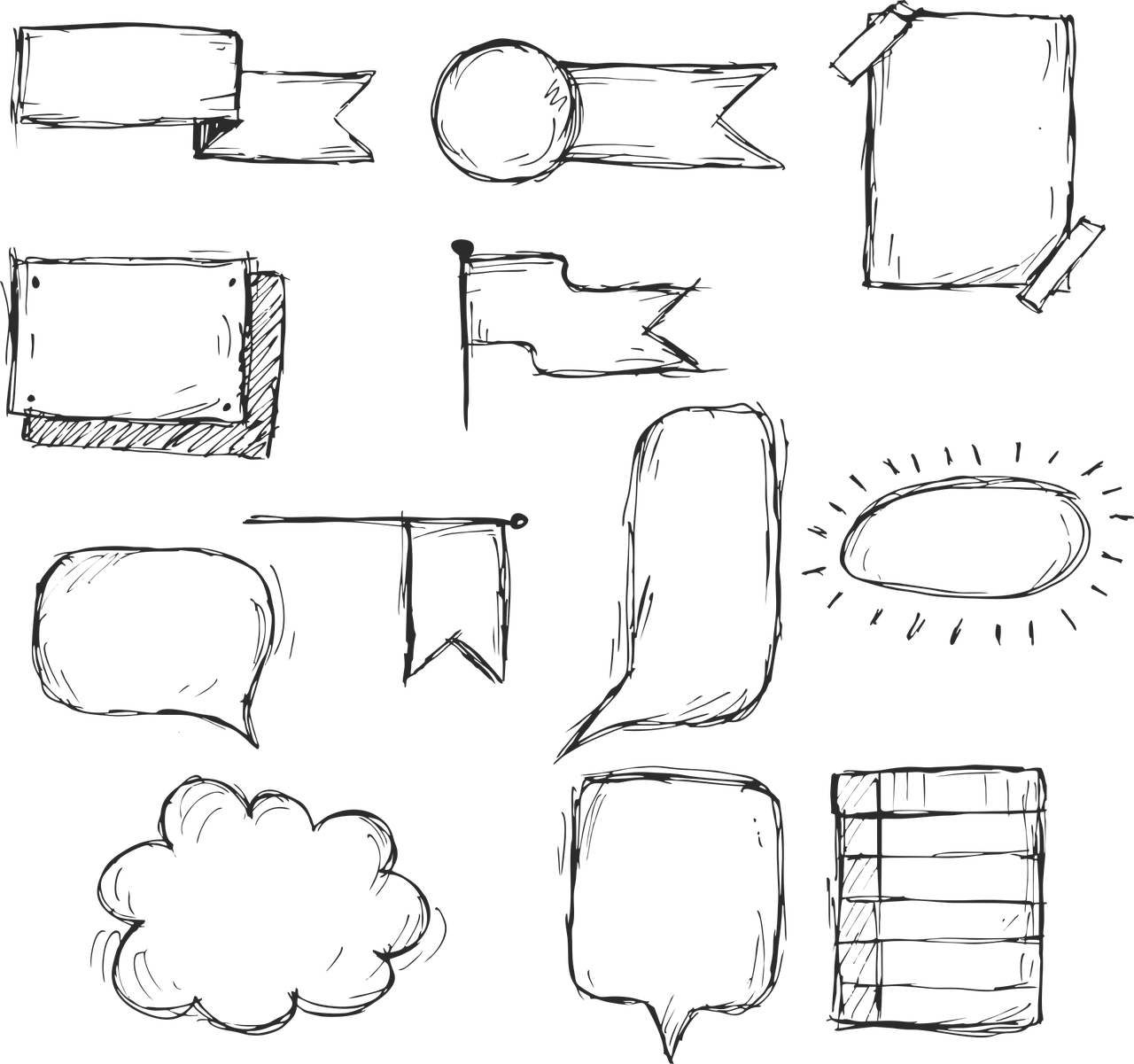 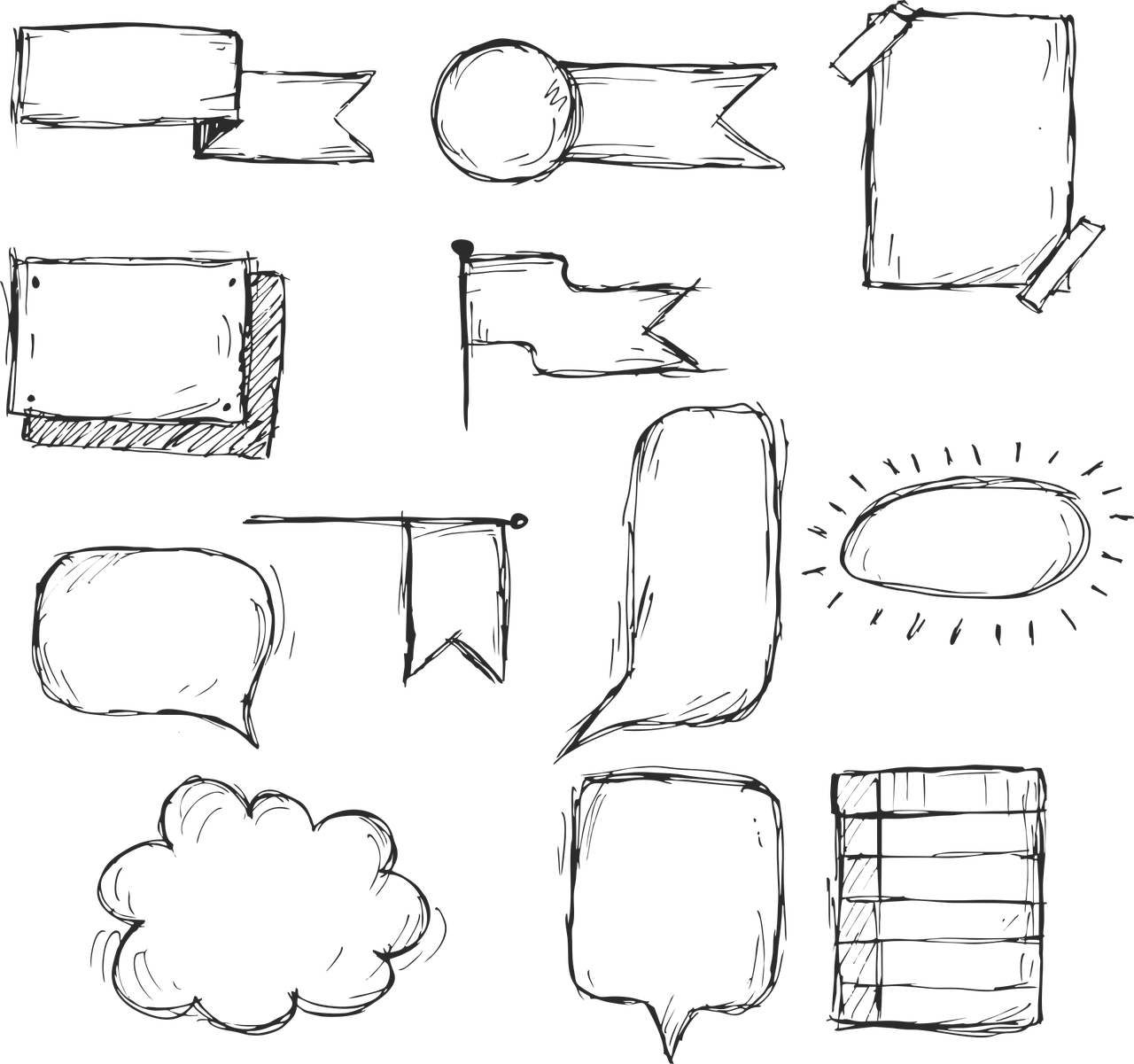 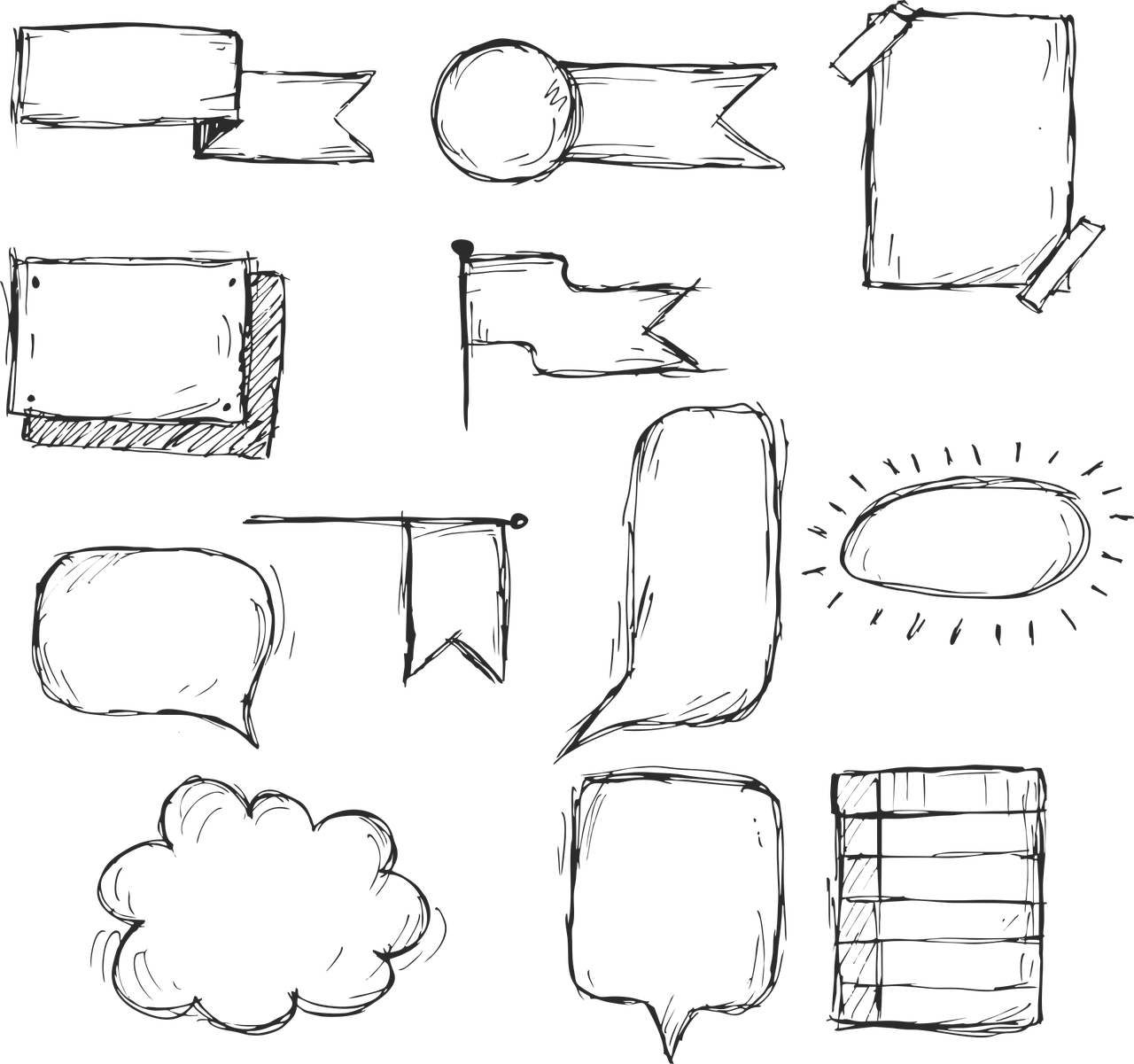 [Speaker Notes: פתקים לכתיבת מסרים בוני חוסן.]